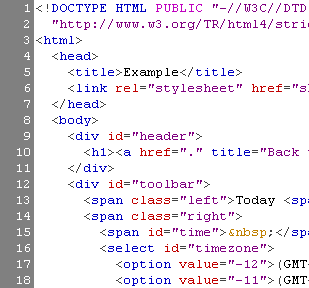 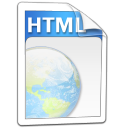 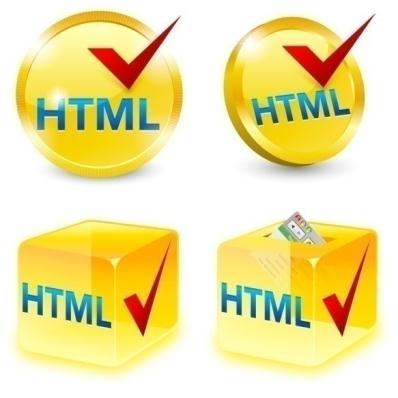 HTML Basics
HTML, Text, Images, Tables
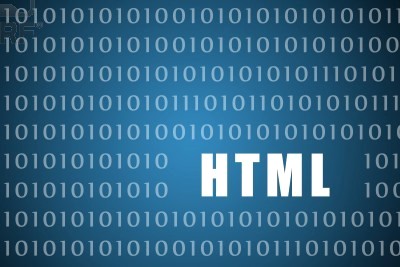 Nikolay Kostov
Telerik Corporation
www.telerik.com
Table of Contents
Introduction to HTML
How the Web Works?
What is a Web Page?
My First HTML Page
Basic Tags: Hyperlinks, Images, Formatting
Headings and Paragraphs
HTML in Details
The <!DOCTYPE> Declaration
The <head> Section: Title, Meta, Script, Style
2
Table of Contents (2)
HTML in Details
The <body> Section
Text Styling and Formatting Tags
Hyperlinks: <a>, Hyperlinks and Sections
Images: <img>
Lists: <ol>, <ul> and <dl>
The <div> and <span> elements
HTML Tables
HTML Forms
3
Page request
How the Web Works?
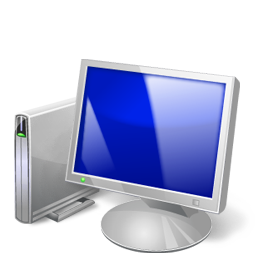 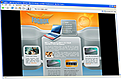 WWW use classical client / server architecture
HTTP is text-based request-response protocol
HTTP
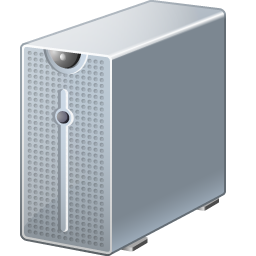 HTTP
Server response
Server running Web Server Software   (IIS, Apache, etc.)
Client running a Web Browser
4
What is a Web Page?
Web pages are text files containing HTML
HTML – Hyper Text Markup Language
A notation for describing
document structure (semantic markup)
formatting (presentation markup)
Looks (looked?) like:
A Microsoft Word document
The markup tags provide information about the page content structure
5
Creating HTML Pages
An HTML file must have an .htm or .html file extension
HTML files can be created with text editors:
NotePad, NotePad ++, PSPad
Or HTML editors (WYSIWYG Editors):
Microsoft FrontPage
Macromedia Dreamweaver
Netscape Composer
Microsoft Word
Visual Studio
6
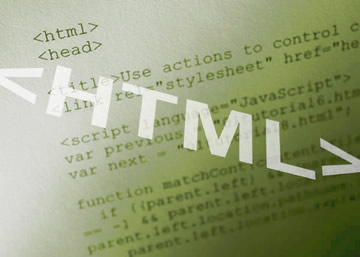 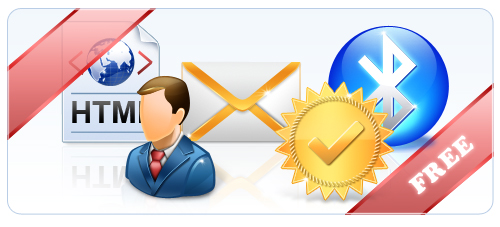 HTML Basics
Text, Images, Tables, Forms
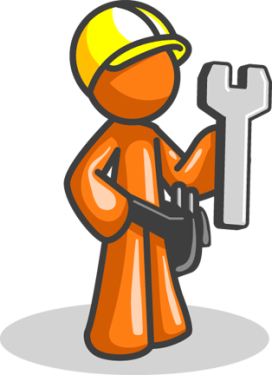 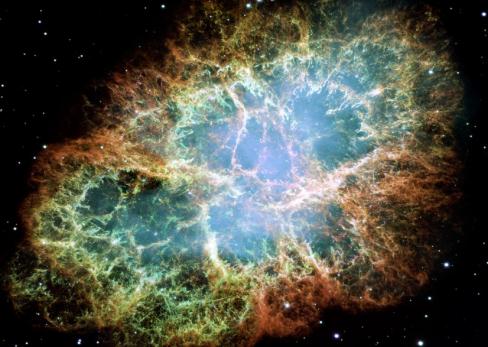 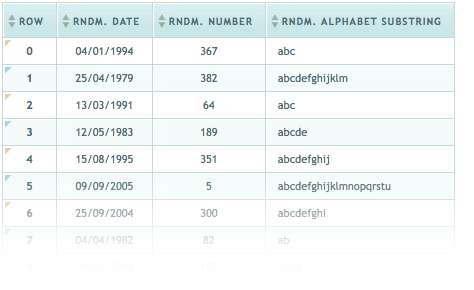 HTML Structure
HTML is comprised of “elements” and “tags”
Begins with <html> and ends with </html>
Elements (tags) are nested one inside another:

Tags have attributes:

HTML describes structure using two main sections: <head> and <body>
<html> <head></head> <body></body> </html>
<img src="logo.jpg" alt="logo" />
8
HTML Code Formatting
The HTML source code should be formatted to increase readability and facilitate debugging.
Every block element should start on a new line.
Every nested (block) element should be indented.
Browsers ignore multiple whitespaces in the page source, so formatting is harmless.
For performance reasons, formatting can be sacrificed
9
First HTML Page
test.html
<!DOCTYPE HTML>
<html>
  <head>
    <title>My First HTML Page</title>
  </head>
  <body>
     <p>This is some text...</p>
  </body>
</html>
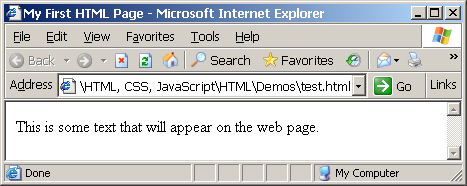 10
First HTML Page: Tags
<!DOCTYPE HTML>
<html>
  <head>
    <title>My First HTML Page</title>
  </head>
  <body>
     <p>This is some text...</p>
  </body>
</html>
Opening tag
Closing tag
An HTML element consists of an opening tag, a closing tag and the content inside.
11
First HTML Page: Header
HTML header
<!DOCTYPE HTML>
<html>
  <head>
    <title>My First HTML Page</title>
  </head>
  <body>
     <p>This is some text...</p>
  </body>
</html>
12
First HTML Page: Body
<!DOCTYPE HTML>
<html>
  <head>
    <title>My First HTML Page</title>
  </head>
  <body>
     <p>This is some text...</p>
  </body>
</html>
HTML body
13
Some Simple Tags
Hyperlink Tags


Image Tags

Text formatting tags
<a href="http://www.telerik.com/"
  title="Telerik">Link to Telerik Web site</a>
<img src="logo.gif" alt="logo" />
This text is <em>emphasized.</em>
<br />new line<br />
This one is <strong>more emphasized.</strong>
14
Some Simple Tags – Example
some-tags.html
<!DOCTYPE HTML>
<html>
<head>
  <title>Simple Tags Demo</title>
</head>
<body>
<a href="http://www.telerik.com/" title=
    "Telerik site">This is a link.</a>
<br />
<img src="logo.gif" alt="logo" />
<br />
<strong>Bold</strong> and <em>italic</em> text.
</body>
</html>
15
Some Simple Tags – Example (2)
some-tags.html
<!DOCTYPE HTML>
<html>
<head>
  <title>Simple Tags Demo</title>
</head>
<body>
<a href="http://www.telerik.com/" title=
    "Telerik site">This is a link.</a>
<br />
<img src="logo.gif" alt="logo" />
<br />
<strong>Bold</strong> and <em>italic</em> text.
</body>
</html>
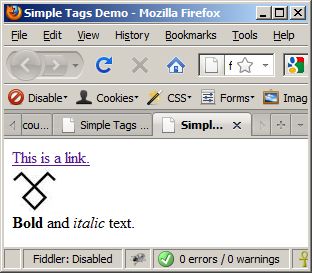 16
Tags Attributes
Tags can have attributes
Attributes specify properties and behavior
Example:

Few attributes can apply to every element:
id, style, class, title
The id is unique in the document
Content of title attribute is displayed as hint when the element is hovered with the mouse
Some elements have obligatory attributes
Attribute alt with value "logo"
<img src="logo.gif" alt="logo" />
17
Headings and Paragraphs
Heading Tags (h1 – h6)


Paragraph Tags

Sections: div and span
<h1>Heading 1</h1>
<h2>Sub heading 2</h2>
<h3>Sub heading 3</h3>
<p>This is my first paragraph</p>
<p>This is my second paragraph</p>
<div style="background: skyblue;">
   This is a div</div>
18
Headings and Paragraphs – Example
headings.html
<!DOCTYPE HTML>
<html>
  <head><title>Headings and paragraphs</title></head>
  <body>
    <h1>Heading 1</h1>
    <h2>Sub heading 2</h2>
    <h3>Sub heading 3</h3>

    <p>This is my first paragraph</p>
    <p>This is my second paragraph</p>

    <div style="background:skyblue">
      This is a div</div>	
  </body>
</html>
19
Headings and Paragraphs – Example (2)
headings.html
<!DOCTYPE HTML>
<html>
  <head><title>Headings and paragraphs</title></head>
  <body>
    <h1>Heading 1</h1>
    <h2>Sub heading 2</h2>
    <h3>Sub heading 3</h3>

    <p>This is my first paragraph</p>
    <p>This is my second paragraph</p>

    <div style="background:skyblue">
      This is a div</div>	
  </body>
</html>
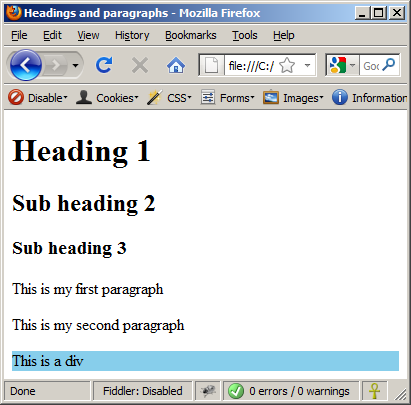 20
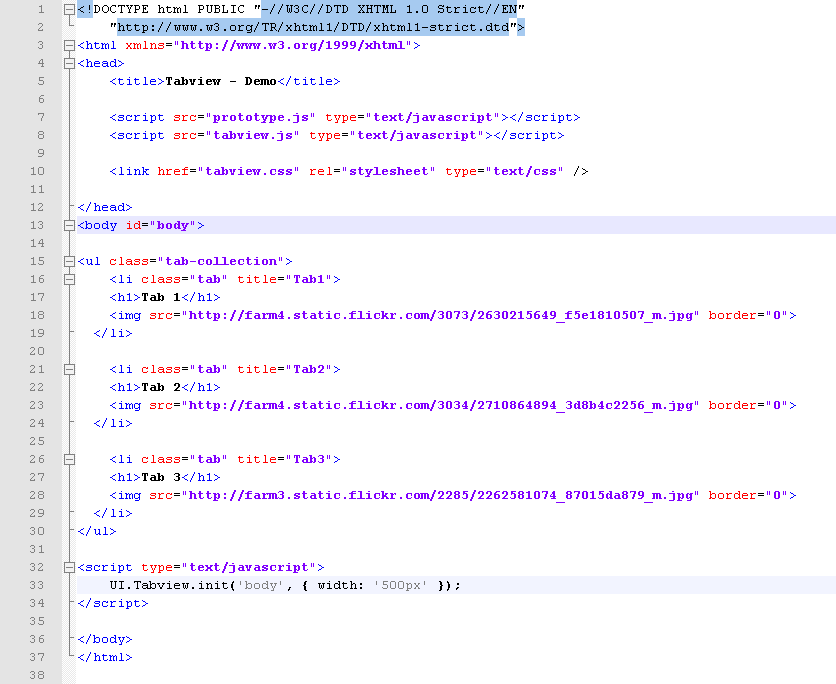 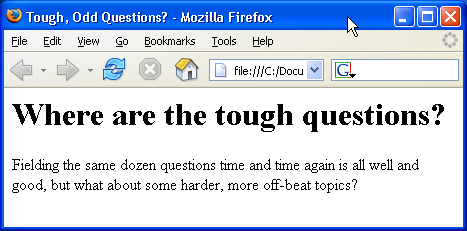 Introduction to HTML
HTML Document Structure in Depth
Preface
It is important to have the correct vision and attitude towards HTML
HTML is only about structure, not appearance
Browsers tolerate invalid HTML code and parse errors – you should not.
22
The <!DOCTYPE> Declaration
HTML documents must start with a document type definition (DTD)
It tells web browsers what type is the served code
Possible versions: HTML 4.01, XHTML 1.0 (Transitional or Strict), XHTML 1.1, HTML 5
Example:

See http://w3.org/QA/2002/04/valid-dtd-list.html for a list of possible doctypes
<!DOCTYPE html PUBLIC "-//W3C//DTD XHTML 1.0 Transitional//EN" "http://www.w3.org/TR/xhtml1/DTD/xhtml1-transitional.dtd">
23
HTML vs. XHTML
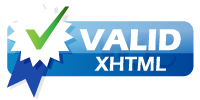 XHTML is more strict than HTML
Tags and attribute names must be in lowercase
All tags must be closed (<br/>, <img/>) while HTML allows <br> and <img> and implies missing closing tags (<p>par1 <p>par2)
XHTML allows only one root <html> element (HTML allows more than one)
24
XHTML vs. HTML (2)
Many element attributes are deprecated in XHTML, most are moved to CSS 
Attribute minimization is forbidden, e.g.



Note: Web browsers load XHTML faster than HTML and valid code faster than invalid!
<input type="checkbox" checked>
<input type="checkbox" checked="checked" />
25
The <head> Section
Contains information that doesn’t show directly on the viewable page
Starts after the <!doctype> declaration
Begins with <head> and ends with </head>
Contains mandatory single <title> tag
Can contain some other tags, e.g.
<meta>
<script>
<style>
<!–- comments -->
26
<head> Section: <title> tag
Title should be placed between <head> and </head> tags





Used to specify a title in the window title bar
Search engines and people rely on titles
<title>Telerik Academy – Winter Season 2009/2010 </title>
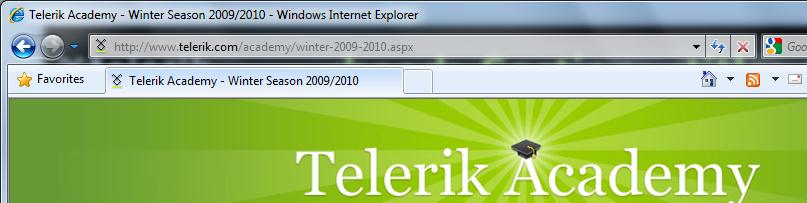 27
<head> Section: <meta>
Meta tags additionally describe the content contained within the page
<meta name="description" content="HTML tutorial" />

<meta name="keywords" content="html, web design, styles" />
 
<meta name="author" content="Chris Brewer" /> 

<meta http-equiv="refresh" content="5; url=http://www.telerik.com" />
28
<head> Section: <script>
The <script> element is used to embed scripts into an HTML document
Script are executed in the client's Web browser
Scripts can live in the <head> and in the <body> sections
Supported client-side scripting languages:
JavaScript (it is not Java!)
VBScript
JScript
29
The <script> Tag – Example
scripts-example.html
<!DOCTYPE HTML>
<html>
  <head>
    <title>JavaScript Example</title>
    <script type="text/javascript">
      function sayHello() {
        document.write("<p>Hello World!<\/p>");
      }
    </script>
  </head>
  <body>
    <script type=
      "text/javascript">
      sayHello();
    </script>
  </body>
</html>
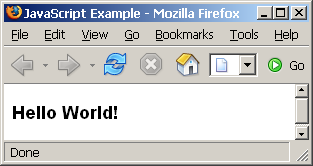 30
<head> Section: <style>
The <style> element embeds formatting information (CSS styles) into an HTML page
style-example.html
<html>
  <head>
    <style type="text/css">
      p { font-size: 12pt; line-height: 12pt; }
      p:first-letter { font-size: 200%; }
      span { text-transform: uppercase; }
    </style>
  </head>
  <body>
    <p>Styles demo.<br />
       <span>Test uppercase</span>.
    </p>
  </body>
</html>
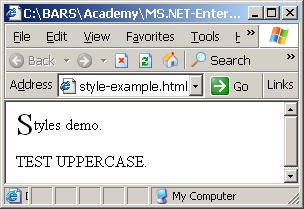 31
Comments: <!-- --> Tag
Comments can exist anywhere between the <html></html> tags
Comments start with <!-- and end with -->
<!–- Telerik Logo (a JPG file) -->
<img src="logo.jpg" alt=“Telerik Logo">
<!–- Hyperlink to the web site -->
<a href="http://telerik.com/">Telerik</a>
<!–- Show the news table -->
<table class="newstable">
...
32
<body> Section: Introduction
The <body> section describes the viewable portion of the page
Starts after the <head> </head> section
Begins with <body> and ends with </body>
<html>
  <head><title>Test page</title></head>
  <body>
    <!-- This is the Web page body -->
  </body>
</html>
33
Text Formatting
Text formatting tags modify the text between the opening tag and the closing tag
Ex. <b>Hello</b> makes “Hello” bold
34
Text Formatting – Example
text-formatting.html
<!DOCTYPE html PUBLIC "-//W3C//DTD XHTML 1.0 Transitional//EN"
  "http://www.w3.org/TR/xhtml1/DTD/xhtml1-transitional.dtd">
<html>
  <head>
    <title>Page Title</title>
  </head>
  <body>
  <h1>Notice</h1>
  <p>This is a <em>sample</em> Web page.</p>
  <p><pre>Next paragraph:
     preformatted.</pre></p>
  <h2>More Info</h2>
  <p>Specifically, we’re using XHMTL 1.0 transitional.<br />
    Next line.</p>
  </body>
</html>
35
Text Formatting – Example (2)
text-formatting.html
<!DOCTYPE html PUBLIC "-//W3C//DTD XHTML 1.0 Transitional//EN"
  "http://www.w3.org/TR/xhtml1/DTD/xhtml1-transitional.dtd">
<html>
  <head>
    <title>Page Title</title>
  </head>
  <body>
  <h1>Notice</h1>
  <p>This is a <em>sample</em> Web page.</p>
  <p><pre>Next paragraph:
     preformatted.</pre></p>
  <h2>More Info</h2>
  <p>Specifically, we’re using XHMTL 1.0 transitional.<br />
    Next line.</p>
  </body>
</html>
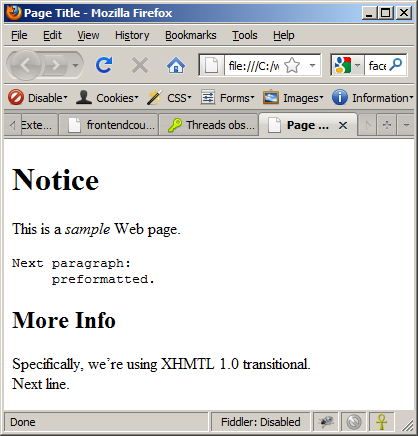 36
Hyperlinks: <a> Tag
Link to a document called form.html on the same server in the same directory:
Link to a document called parent.html on the same server in the parent directory:
Link to a document called cat.html on the same server in the subdirectory stuff:
<a href="form.html">Fill Our Form</a>
<a href="../parent.html">Parent</a>
<a href="stuff/cat.html">Catalog</a>
37
Hyperlinks: <a> Tag (2)
Link to an external Web site:

Always use a full URL, including "http://", not just "www.somesite.com"
Using the target="_blank" attribute opens the link in a new window
Link to an e-mail address:
<a href="http://www.devbg.org" target="_blank">BASD</a>
<a href="mailto:bugs@example.com?subject=Bug+Report">
Please report bugs here (by e-mail only)</a>
38
Hyperlinks: <a> Tag (3)
Link to a document called apply-now.html
On the same server, in same directory
Using an image as a link button:


Link to a document called index.html
On the same server, in the subdirectory english of the parent directory:
<a href="apply-now.html"><img
  src="apply-now-button.jpg" /></a>
<a href="../english/index.html">Switch to English version</a>
39
Hyperlinks and Sections
Link to another location in the same document:


Link to a specific location in another document:
<a href="#section1">Go to Introduction</a>
...
<h2 id="section1">Introduction</h2>
<a href="chapter3.html#section3.1.1">Go to Section 3.1.1</a>
<!–- In chapter3.html -->
...
<div id="section3.1.1">
  <h3>3.1.1. Technical Background</h3>
</div>
40
Hyperlinks – Example
hyperlinks.html
<a href="form.html">Fill Our Form</a> <br />
<a href="../parent.html">Parent</a> <br />
<a href="stuff/cat.html">Catalog</a> <br />
<a href="http://www.devbg.org" target="_blank">BASD</a> <br />
<a href="mailto:bugs@example.com?subject=Bug Report">Please report bugs here (by e-mail only)</a>
<br />
<a href="apply-now.html"><img src="apply-now-button.jpg” /></a> <br />
<a href="../english/index.html">Switch to English version</a> <br />
41
Hyperlinks – Example (2)
hyperlinks.html
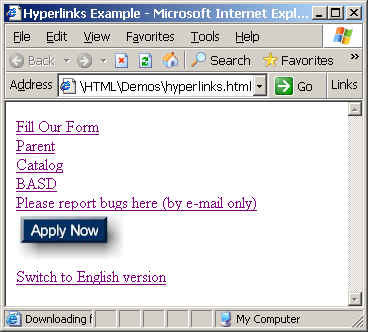 <a href="form.html">Fill Our Form</a> <br />
<a href="../parent.html">Parent</a> <br />
<a href="stuff/cat.html">Catalog</a> <br />
<a href="http://www.devbg.org" target="_blank">BASD</a> <br />
<a href="mailto:bugs@example.com?subject=Bug Report">Please report bugs here (by e-mail only)</a>
<br />
<a href="apply-now.html"><img src="apply-now-button.jpg” /></a> <br />
<a href="../english/index.html">Switch to English version</a> <br />
42
Links to the Same Document – Example
links-to-same-document.html
<h1>Table of Contents</h1>
<p><a href="#section1">Introduction</a><br />
<a href="#section2">Some background</A><br />
<a href="#section2.1">Project History</a><br />
...the rest of the table of contents...
<!-- The document text follows here -->
<h2 id="section1">Introduction</h2>
... Section 1 follows here ...
<h2 id="section2">Some background</h2>
... Section 2 follows here ...
<h3 id="section2.1">Project History</h3>
... Section 2.1 follows here ...
43
Links to the Same Document – Example (2)
links-to-same-document.html
<h1>Table of Contents</h1>
<p><a href="#section1">Introduction</a><br />
<a href="#section2">Some background</A><br />
<a href="#section2.1">Project History</a><br />
...the rest of the table of contents...
<!-- The document text follows here -->
<h2 id="section1">Introduction</h2>
... Section 1 follows here ...
<h2 id="section2">Some background</h2>
... Section 2 follows here ...
<h3 id="section2.1">Project History</h3>
... Section 2.1 follows here ...
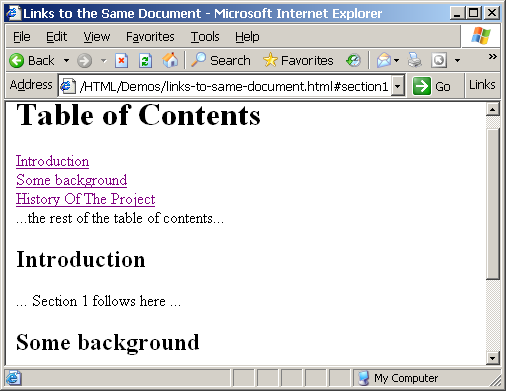 44
Images: <img> tag
Inserting an image with <img> tag:

Image attributes:




Example:
<img src="/img/basd-logo.png">
<img src="./php.png" alt="PHP Logo" />
45
Miscellaneous Tags
<hr />: Draws a horizontal rule (line):

<center></center>: Deprecated!

<font></font>: Deprecated!
<hr size="5" width="70%" />
<center>Hello World!</center>
<font size="3" color="blue">Font3</font>
<font size="+4" color="blue">Font+4</font>
46
Miscellaneous Tags – Example
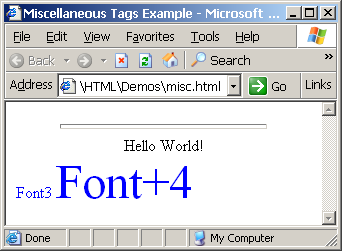 misc.html
<html>
  <head>
    <title>Miscellaneous Tags Example</title>
  </head>
  <body>
    <hr size="5" width="70%" />
    <center>Hello World!</center>
    <font size="3" color="blue">Font3</font>
    <font size="+4" color="blue">Font+4</font>
  </body>
</html>
47
Ordered Lists: <ol> Tag
Create an Ordered List using <ol></ol>:



Attribute values for type are 1, A, a, I, or i
<ol type="1">
  <li>Apple</li>
  <li>Orange</li>
  <li>Grapefruit</li>
</ol>
Apple
Orange
Grapefruit
Apple
Orange
Grapefruit
Apple
Orange
Grapefruit
Apple
Orange
Grapefruit
Apple
Orange
Grapefruit
48
Unordered Lists: <ul> Tag
Create an Unordered List using <ul></ul>:



Attribute values for type are:
disc, circle or square
<ul type="disk">
  <li>Apple</li>
  <li>Orange</li>
  <li>Grapefruit</li>
</ul>
Apple
  Orange
  Pear
Apple
  Orange
  Pear
Apple
  Orange
  Pear
49
Definition lists: <dl> tag
Create definition lists using <dl>
Pairs of text and associated definition; text is in <dt> tag, definition in <dd> tag




Renders without bullets
Definition is indented
<dl>
<dt>HTML</dt>
<dd>A markup language …</dd>
<dt>CSS</dt>
<dd>Language used to …</dd>
</dl>
50
Lists – Example
lists.html
<ol type="1">
    <li>Apple</li>
    <li>Orange</li>
    <li>Grapefruit</li>
</ol>

<ul type="disc">
    <li>Apple</li>
    <li>Orange</li>
    <li>Grapefruit</li>
</ul>

<dl>
    <dt>HTML</dt>
    <dd>A markup lang…</dd>
</dl>
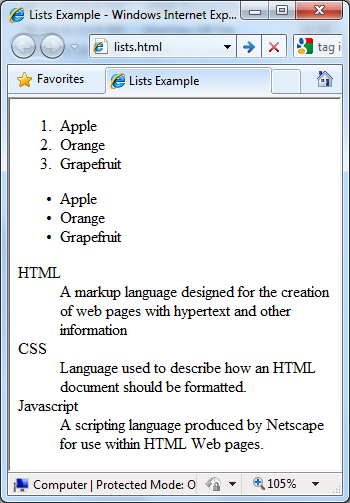 51
Symbol Name
HTML Entity
Symbol
Copyright Sign
&copy;
©
Registered Trademark Sign
&reg;
®
Trademark Sign
&trade;
™
Less Than
&lt;
<
Greater Than
&gt;
>
Ampersand
&amp;
&
Non-breaking Space
&nbsp;
Em Dash
&mdash;
—
Quotation Mark
&quot;
"
Euro
&#8364;
€
British Pound
&pound;
£
Japanese Yen
&yen;
¥
HTML Special Characters
52
Special Characters – Example
special-chars.html
<p>[&gt;&gt;&nbsp;&nbsp;Welcome
    &nbsp;&nbsp;&lt;&lt;]</p>
  <p>&#9658;I have following cards:
    A&#9827;, K&#9830; and 9&#9829;.</p>
  <p>&#9658;I prefer hard rock &#9835;
    music &#9835;</p>
  <p>&copy; 2006 by Svetlin Nakov &amp; his team</p>
  <p>Telerik Academy™</p>
53
Special Chars – Example (2)
special-chars.html
<p>[&gt;&gt;&nbsp;&nbsp;Welcome
    &nbsp;&nbsp;&lt;&lt;]</p>
  <p>&#9658;I have following cards:
    A&#9827;, K&#9830; and 9&#9829;.</p>
  <p>&#9658;I prefer hard rock &#9835;
    music &#9835;</p>
  <p>&copy; 2006 by Svetlin Nakov &amp; his team</p>
  <p>Telerik Academy™</p>
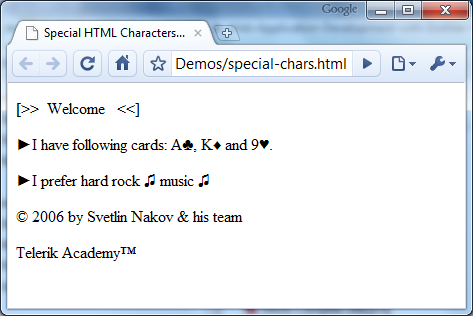 54
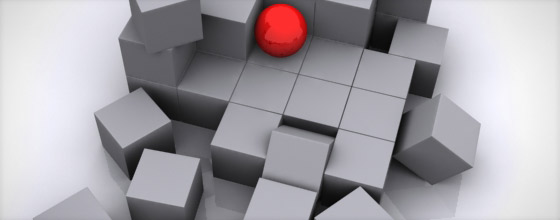 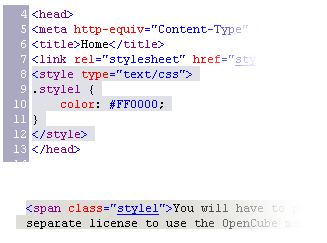 Using <DIV> and <SPAN> Block and Inline Elements
Block and Inline Elements
Block elements add a line break before and after them
<div> is a block element
Other block elements are <table>, <hr>, headings, lists, <p> and etc.
Inline elements don’t break the text before and after them
<span> is an inline element
Most HTML elements are inline, e.g. <a>
56
The <div> Tag
<div> creates logical divisions within a page
Block style element
Used with CSS
Example:
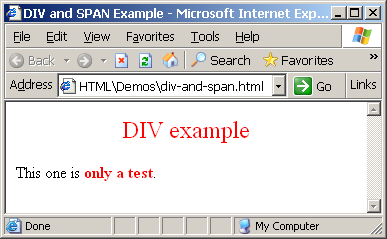 div-and-span.html
<div style="font-size:24px; color:red">DIV example</div>
<p>This one is <span style="color:red; font-weight:bold">only a test</span>.</p>
57
The <span> Tag
Inline style element
Useful for modifying a specific portion of text 
Don't create a separate area			 (paragraph) in the document
Very useful with CSS
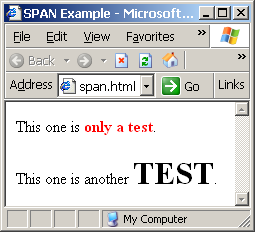 span.html
<p>This one is <span style="color:red; font-weight:bold">only a test</span>.</p>
<p>This one is another <span style="font-size:32px; font-weight:bold">TEST</span>.</p>
58
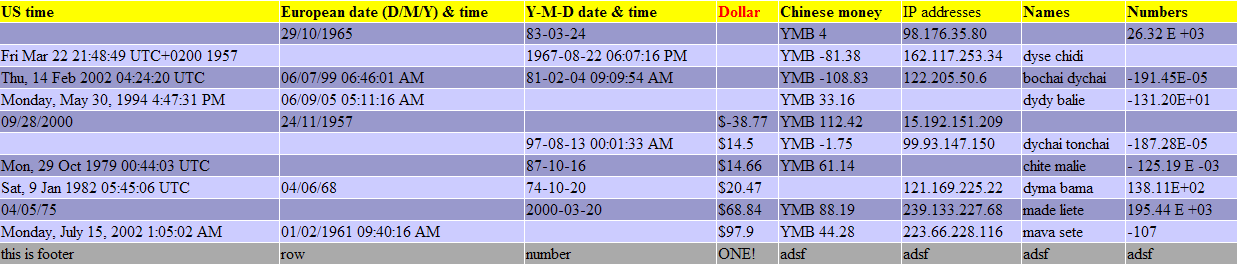 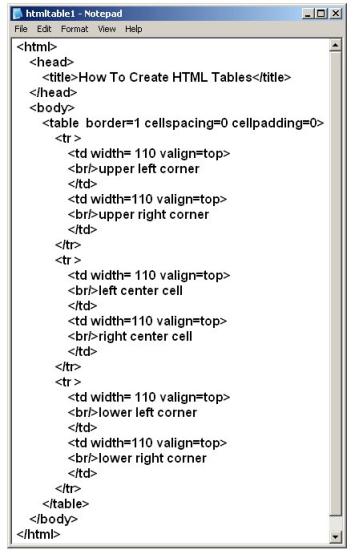 HTML Tables
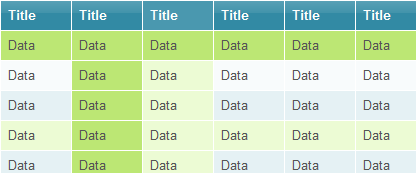 HTML Tables
Tables represent tabular data
A table consists of one or several rows
Each row has one or more columns
Tables comprised of several core tags: <table></table>: begin / end the table<tr></tr>: create a table row<td></td>: create tabular data (cell)
Tables should not be used for layout. Use CSS floats and positioning styles instead
60
HTML Tables (2)
Start and end of a table

Start and end of a row

Start and end of a cell in a row
<table> ... </table>
<tr> ... </tr>
<td> ... </td>
61
Simple HTML Tables – Example
<table cellspacing="0" cellpadding="5">
  <tr>
    <td><img src="ppt.gif"></td>
    <td><a href="lecture1.ppt">Lecture 1</a></td>
  </tr>
  <tr>
    <td><img src="ppt.gif"></td>
    <td><a href="lecture2.ppt">Lecture 2</a></td>
  </tr>
  <tr>
    <td><img src="zip.gif"></td>
    <td><a href="lecture2-demos.zip">
      Lecture 2 - Demos</a></td>
  </tr>
</table>
62
Simple HTML Tables – Example (2)
<table cellspacing="0" cellpadding="5">
  <tr>
    <td><img src="ppt.gif"></td>
    <td><a href="lecture1.ppt">Lecture 1</a></td>
  </tr>
  <tr>
    <td><img src="ppt.gif"></td>
    <td><a href="lecture2.ppt">Lecture 2</a></td>
  </tr>
  <tr>
    <td><img src="zip.gif"></td>
    <td><a href="lecture2-demos.zip">
      Lecture 2 - Demos</a></td>
  </tr>
</table>
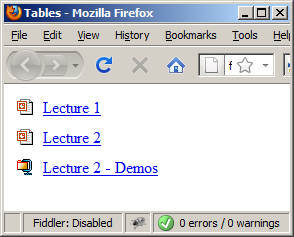 63
Complete HTML Tables
Table rows split into three semantic sections: header, body and footer
<thead> denotes table header and contains <th> elements, instead of <td> elements
<tbody> denotes collection of table rows that contain the very data
<tfoot> denotes table footer but comes BEFORE the <tbody> tag
<colgroup> and <col> define columns (most often used to set column widths)
64
Complete HTML Table: Example
<table>
<colgroup>
  <col style="width:100px" /><col />
</colgroup>
<thead>
  <tr><th>Column 1</th><th>Column 2</th></tr>
</thead>
<tfoot>
  <tr><td>Footer 1</td><td>Footer 2</td></tr>
</tfoot>
<tbody>
  <tr><td>Cell 1.1</td><td>Cell 1.2</td></tr>
  <tr><td>Cell 2.1</td><td>Cell 2.2</td></tr>
</tbody>
</table>
columns
th
header
footer
Last comes the body (data)
65
Complete HTML Table:Example (2)
By default, header text is bold and centered.
table-full.html
<table>
<colgroup>
  <col style="width:200px" /><col />
</colgroup>
<thead>
  <tr><th>Column 1</th><th>Column 2</th></tr>
</thead>
<tfoot>
  <tr><td>Footer 1</td><td>Footer 2</td></tr>
</tfoot>
<tbody>
  <tr><td>Cell 1.1</td><td>Cell 1.2</td></tr>
  <tr><td>Cell 2.1</td><td>Cell 2.2</td></tr>
</tbody>
</table>
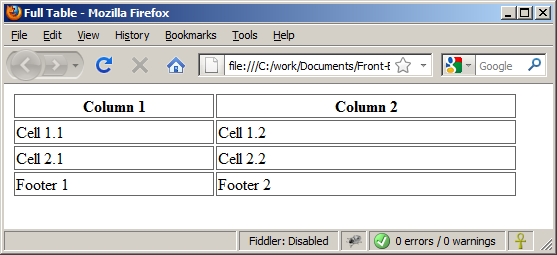 Although the footer is before the data in the code, it is displayed last
66
Nested Tables
Table data “cells” (<td>) can contain nested tables (tables within tables):
nested-tables.html
<table>
  <tr>
    <td>Contact:</td>
    <td>
      <table>
        <tr>
          <td>First Name</td>
          <td>Last Name</td>
        </tr>
      </table>
    </td>
  </tr>
</table>
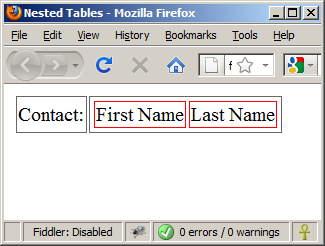 67
cell
cell
cell
cell
cell
cell
cell
cell
Cell Spacing and Padding
Tables have two important attributes:
cellspacing




Defines the empty space between cells
cellpadding




Defines the empty space around the cell content
68
Cell Spacing and Padding – Example
table-cells.html
<html>
  <head><title>Table Cells</title></head>
  <body>
    <table cellspacing="15" cellpadding="0">
      <tr><td>First</td>
      <td>Second</td></tr>
    </table>
    <br/>
    <table cellspacing="0" cellpadding="10">
      <tr><td>First</td><td>Second</td></tr>
    </table>
  </body>
</html>
69
Cell Spacing and Padding – Example (2)
table-cells.html
<html>
  <head><title>Table Cells</title></head>
  <body>
    <table cellspacing="15" cellpadding="0">
      <tr><td>First</td>
      <td>Second</td></tr>
    </table>
    <br/>
    <table cellspacing="0" cellpadding="10">
      <tr><td>First</td><td>Second</td></tr>
    </table>
  </body>
</html>
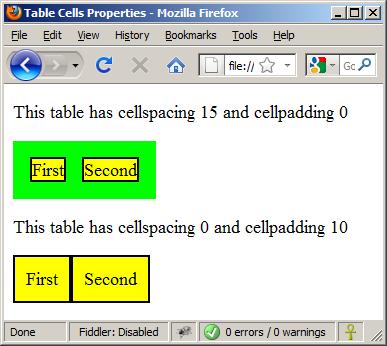 70
Column and Row Span
Table cells have two important attributes:
colspan




Defines how many columns the cell occupies
rowspan




Defines how many rows the cell occupies
colspan="1"
colspan="1"
rowspan="2"
rowspan="1"
cell[1,1]
cell[1,2]
cell[1,1]
cell[1,2]
cell[2,1]
cell[2,1]
rowspan="1"
colspan="2"
71
Column and Row Span – Example
table-colspan-rowspan.html
<table cellspacing="0">
    <tr class="1"><td>Cell[1,1]</td>
        <td colspan="2">Cell[2,1]</td></tr>
    <tr class=“2"><td>Cell[1,2]</td>
        <td rowspan="2">Cell[2,2]</td>
        <td>Cell[3,2]</td></tr>
    <tr class=“3"><td>Cell[1,3]</td>
        <td>Cell[2,3]</td></tr>
</table>
72
Cell[1,1]
Cell[2,1]
Cell[1,2]
Cell[2,2]
Cell[3,2]
Cell[1,3]
Cell[2,3]
Column and Row Span –Example (2)
table-colspan-rowspan.html
<table cellspacing="0">
    <tr class="1"><td>Cell[1,1]</td>
        <td colspan="2">Cell[2,1]</td></tr>
    <tr class=“2"><td>Cell[1,2]</td>
        <td rowspan="2">Cell[2,2]</td>
        <td>Cell[3,2]</td></tr>
    <tr class=“3"><td>Cell[1,3]</td>
        <td>Cell[2,3]</td></tr>
</table>
73
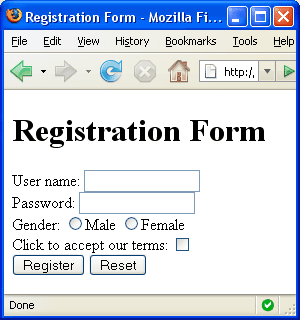 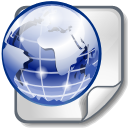 HTML Forms
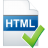 Entering User Data from a Web Page
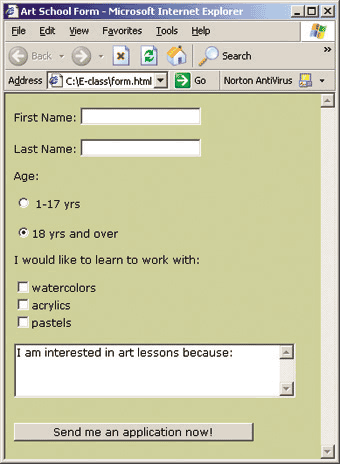 HTML Forms
Forms are the primary method for gathering data from site visitors
Create a form block with

Example:
The “method" attribute tells how the form data should be sent – via GET or POST request
<form></form>
<form name="myForm" method="post" action="path/to/some-script.php">
   ...
</form>
The "action" attribute tells where the form data should be sent
75
Form Fields
Single-line text input fields:


Multi-line textarea fields:


Hidden fields contain data not shown to the user:


Often used by JavaScript code
<input type="text" name="FirstName" value="This is a text field" />
<textarea name="Comments">This is a multi-line text field</textarea>
<input type="hidden" name="Account" value="This is a hidden text field" />
76
Fieldsets
Fieldsets are used to enclose a group of related form fields:







The <legend> is the fieldset's title.
<form method="post" action="form.aspx">
   <fieldset>
      <legend>Client Details</legend>
      <input type="text" id="Name" />
      <input type="text" id="Phone" />
   </fieldset>
   <fieldset>
      <legend>Order Details</legend>
      <input type="text" id="Quantity" />
      <textarea cols="40" rows="10"         id="Remarks"></textarea>
   </fieldset>
</form>
77
Form Input Controls
Checkboxes:


Radio buttons:

Radio buttons can be grouped, allowing only one to be selected from a group:
<input type="checkbox" name="fruit" value="apple" />
<input type="radio" name="title" value="Mr." />
<input type="radio" name="city" value="Lom" />
<input type="radio" name="city" value="Ruse" />
78
Other Form Controls
Dropdown menus:




Submit button:
<select name="gender">
  <option value="Value 1"
    selected="selected">Male</option>
  <option value="Value 2">Female</option>
  <option value="Value 3">Other</option>
</select>
<input type="submit" name="submitBtn" value="Apply Now" />
79
Other Form Controls (2)
Reset button – brings the form to its initial state

Image button – acts like submit but image is displayed and click coordinates are sent

Ordinary button – used for Javascript, no default action
<input type="reset" name="resetBtn" value="Reset the form" />
<input type="image" src="submit.gif" name="submitBtn" alt="Submit" />
<input type="button" value="click me" />
80
Other Form Controls (3)
Password input – a text field which masks the entered text with * signs

Multiple select field – displays the list of items in multiple lines, instead of one
<input type="password" name="pass" />
<select name="products" multiple="multiple">
  <option value="Value 1"
    selected="selected">keyboard</option>
  <option value="Value 2">mouse</option>
  <option value="Value 3">speakers</option>
</select>
81
Other Form Controls (4)
File input – a field used for uploading files

When used, it requires the form element to have a specific attribute:
<input type="file" name="photo" />
<form enctype="multipart/form-data">
...
  <input type="file" name="photo" />
...
</form>
82
Labels
Form labels are used to associate an explanatory text to a form field using the field's ID.


Clicking on a label focuses its associated field (checkboxes are toggled, radio buttons are checked)
Labels are both a usability and accessibility feature and are required in order to pass accessibility validation.
<label for="fn">First Name</label>
<input type="text" id="fn" />
83
HTML Forms – Example
form.html
<form method="post" action="apply-now.php">
  <input name="subject" type="hidden" value="Class" />
  <fieldset><legend>Academic information</legend>
    <label for="degree">Degree</label>
    <select name="degree" id="degree">
      <option value="BA">Bachelor of Art</option>
      <option value="BS">Bachelor of Science</option>
      <option value="MBA" selected="selected">Master of
        Business Administration</option>
    </select>
    <br />
    <label for="studentid">Student ID</label>
    <input type="password" name="studentid" />
  </fieldset>
  <fieldset><legend>Personal Details</legend>
    <label for="fname">First Name</label>
    <input type="text" name="fname" id="fname" />
    <br />
    <label for="lname">Last Name</label>
    <input type="text" name="lname" id="lname" />
84
HTML Forms – Example (2)
form.html (continued)
<br />
     Gender: 
     <input name="gender" type="radio" id="gm" value="m" />
     <label for="gm">Male</label>
     <input name="gender" type="radio" id="gf" value="f" />
     <label for="gf">Female</label>
   <br />
    <label for="email">Email</label>
    <input type="text" name="email" id="email" />
 </fieldset>
   <p>
    <textarea name="terms" cols="30" rows="4"
      readonly="readonly">TERMS AND CONDITIONS...</textarea>
  </p>
  <p>
    <input type="submit" name="submit" value="Send Form" />
    <input type="reset" value="Clear Form" />
  </p>
</form>
85
HTML Forms – Example (3)
form.html (continued)
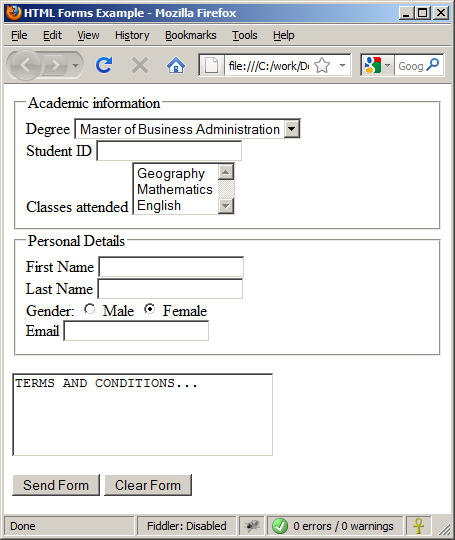 86
TabIndex
The tabindex HTML attribute controls the order in which form fields and hyperlinks are focused when repeatedly pressing the TAB key
tabindex="0" (zero) - "natural" order
If X > Y, then elements with tabindex="X" are iterated before elements with tabindex="Y"
Elements with negative tabindex are skipped, however, this is not defined in the standard
<input type="text" tabindex="10" />
87
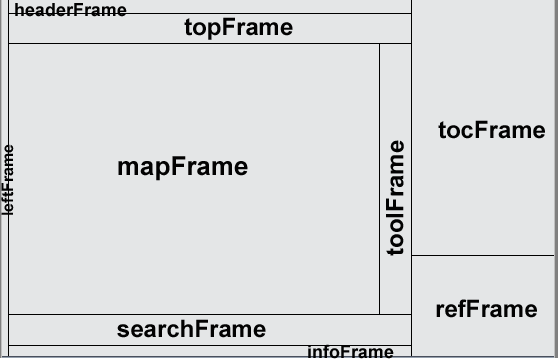 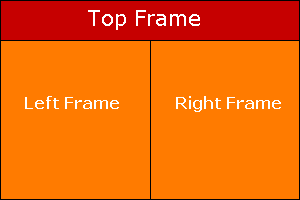 HTML Frames
<frameset>, <frame> and <iframe>
HTML Frames
Frames provide a way to show multiple HTML documents in a single Web page
The page can be split into separate views (frames) horizontally and vertically
Frames were popular in the early ages of HTML development, but now their usage is rejected
Frames are not supported by all user agents (browsers, search engines, etc.)
A <noframes> element is used to provide content for non-compatible agents.
89
HTML Frames – Demo
frames.html
<html>
  <head><title>Frames Example</title></head>
  <frameset cols="180px,*,150px">
    <frame src="left.html" />
    <frame src="middle.html" />
    <frame src="right.html" />
  </frameset>
</html>
Note the target attribute applied to the <a> elements in the left frame.
90
Inline Frames: <iframe>
Inline frames provide a way to show one website inside another website:
iframe-demo.html
<iframe name="iframeGoogle" width="600" height="400" src="http://www.google.com" frameborder="yes" scrolling="yes"></iframe>
91
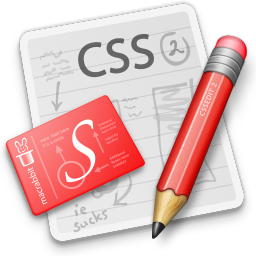 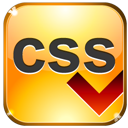 Cascading Style Sheets (CSS)
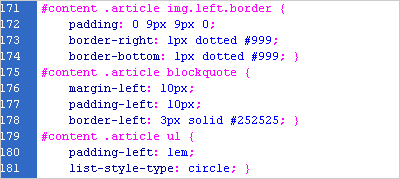 Table of Contents
What is CSS?
Styling with Cascading Stylesheets (CSS)
Selectors and style definitions
Linking HTML and CSS
Fonts, Backgrounds, Borders
The Box Model
Alignment, Z-Index, Margin, Padding
Positioning and Floating Elements
Visibility, Display, Overflow
CSS Development Tools
93
CSS: A New Philosophy
Separate content from presentation!
Content 
(HTML document)
Presentation
(CSS Document)
Title
Lorem ipsum dolor sit amet, consectetuer adipiscing elit. Suspendisse at pede ut purus malesuada dictum. Donec vitae neque non magna aliquam dictum.
 Vestibulum et odio et ipsum
 accumsan accumsan. Morbi at
 arcu vel elit ultricies porta. Proin
 tortor purus, luctus non, aliquam nec, interdum vel, mi. Sed nec quam nec odio lacinia molestie. Praesent augue tortor, convallis eget, euismod nonummy, lacinia ut, risus.
Bold
Italics
Indent
94
The Resulting Page
Title
Lorem ipsum dolor sit amet, consectetuer adipiscing elit. Suspendisse at pede ut purus malesuada dictum. Donec vitae neque non magna aliquam dictum.
 Vestibulum et odio et ipsum
 accumsan accumsan. Morbi at
 arcu vel elit ultricies porta. Proin
Tortor purus, luctus non, aliquam nec, interdum vel, mi. Sed nec quam nec odio lacinia molestie. Praesent augue tortor, convallis eget, euismod nonummy, lacinia ut, risus.
95
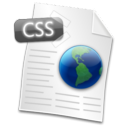 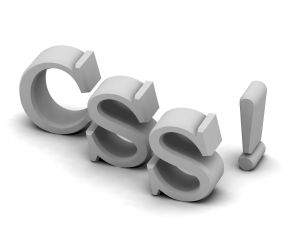 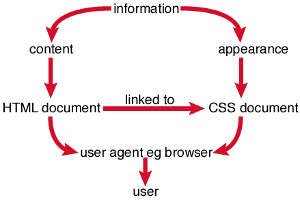 CSS Intro
Styling with Cascading Stylesheets
CSS Introduction
Cascading Style Sheets (CSS)
Used to describe the presentation of documents
Define sizes, spacing, fonts, colors, layout, etc.
Improve content accessibility
Improve flexibility
Designed to separate presentation from content
Due to CSS, all HTML presentation tags and attributes are deprecated, e.g. font, center, etc.
97
CSS Introduction (2)
CSS can be applied to any XML document
Not just to HTML / XHTML
CSS can specify different styles for different media
On-screen
In print
Handheld, projection, etc.
… even by voice or Braille-based reader
98
Why “Cascading”?
Priority scheme determining which style rules apply to element
Cascade priorities or specificity (weight) are calculated and assigned to the rules
Child elements in the HTML DOM tree inherit styles from their parent
Can override them
Control via !important rule
99
Why “Cascading”? (2)
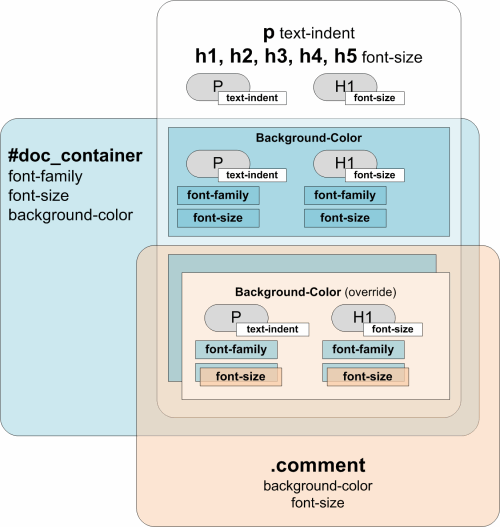 100
Why “Cascading”? (3)
Some CSS styles are inherited and some not
Text-related and list-related properties are inherited - color, font-size, font-family, line-height, text-align, list-style, etc
Box-related and positioning styles are not inherited - width, height, border, margin, padding, position, float, etc
<a> elements do not inherit color and text-decoration
101
Style Sheets Syntax
Stylesheets consist of rules, selectors, declarations, properties and values



Selectors are separated by commas
Declarations are separated by semicolons
Properties and values are separated by colons
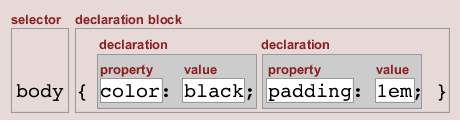 http://css.maxdesign.com.au/
h1,h2,h3 { color: green; font-weight: bold; }
102
Selectors
Selectors determine which element the rule applies to: 
All elements of specific type (tag)
Those that mach a specific attribute (id, class)
Elements may be matched depending on how they are nested in the document tree (HTML)
Examples:
.header a { color: green }
#menu>li { padding-top: 8px }
103
Selectors (2)
Three primary kinds of selectors:
By tag (type selector):
By element id:
By element class name (only for HTML): 
Selectors can be combined with commas:
	This will match <h1> tags, elements with class link, and element with id top-link
h1 { font-family: verdana,sans-serif; }
#element_id { color: #ff0000; }
.myClass {border: 1px solid red}
h1, .link, #top-link {font-weight: bold}
104
Selectors (3)
Pseudo-classes define state
:hover, :visited, :active , :lang
Pseudo-elements define element "parts" or are used to generate content
:first-line , :before, :after
a:hover { color: red; }
p:first-line { text-transform: uppercase; }
.title:before { content: "»"; }
.title:after { content: "«"; }
105
Selectors (4)
Match relative to element placement:
This will match all <a> tags that are inside of <p>
* – universal selector (avoid or use with care!):
This will match all descendants of <p> element
+ selector – used to match “next sibling”:

	This will match all siblings with class name link that appear immediately after <img> tag
p a {text-decoration: underline}
p * {color: black}
img + .link {float:right}
106
Selectors (5)
> selector – matches direct child nodes:
	This will match all elements with class error, direct children of <p> tag
[ ] – matches tag attributes by regular expression:
This will match all <img> tags with alt attribute containing the word logo
.class1.class2 (no space) - matches elements with both (all) classes applied at the same time
p > .error {font-size: 8px}
img[alt~=logo] {border: none}
107
Values in the CSS Rules
Colors are set in RGB format (decimal or hex): 
Example: #a0a6aa = rgb(160, 166, 170)
Predefined color aliases exist: black, blue, etc.
Numeric values are specified in:
Pixels, ems, e.g. 12px , 1.4em
Points, inches, centimeters, millimeters
E.g. 10pt , 1in, 1cm, 1mm
Percentages, e.g. 50%
Percentage of what?...
Zero can be used with no unit: border: 0;
108
Default Browser Styles
Browsers have default CSS styles
Used when there is no CSS information or any other style information in the document
Caution: default styles differ in browsers
E.g. margins, paddings and font sizes differ most often and usually developers reset them
* { margin: 0; padding: 0; }
body, h1, p, ul, li { margin: 0; padding: 0; }
109
Linking HTML and CSS
HTML (content) and CSS (presentation) can be linked in three ways:
Inline: the CSS rules in the style attribute
No selectors are needed
Embedded: in the <head> in a <style> tag
External: CSS rules in separate file (best)
Usually a file with .css extension
Linked via <link rel="stylesheet" href=…> tag or @import directive in embedded CSS block
110
Linking HTML and CSS (2)
Using external files is highly recommended
Simplifies the HTML document 
Improves page load speed as the CSS file is cached
111
Inline Styles: Example
inline-styles.html
<!DOCTYPE html PUBLIC "-//W3C//DTD XHTML 1.0 Transitional//EN" "http://www.w3.org/TR/xhtml1/ DTD/xhtml1-transitional.dtd">
<html xmlns="http://www.w3.org/1999/xhtml">
<head>
  <title>Inline Styles</title>
</head>
<body>
  <p>Here is some text</p>
<!--Separate multiple styles with a semicolon-->
  <p style="font-size: 20pt">Here is some
    more text</p>
  <p style="font-size: 20pt;color:
    #0000FF" >Even more text</p> 
</body>
</html>
112
Inline Styles: Example
inline-styles.html
<!DOCTYPE html PUBLIC "-//W3C//DTD XHTML 1.0 Transitional//EN" "http://www.w3.org/TR/xhtml1/ DTD/xhtml1-transitional.dtd">
<html xmlns="http://www.w3.org/1999/xhtml">
<head>
  <title>Inline Styles</title>
</head>
<body>
  <p>Here is some text</p>
<!--Separate multiple styles with a semicolon-->
  <p style="font-size: 20pt">Here is some
    more text</p>
  <p style="font-size: 20pt;color:
    #0000FF" >Even more text</p> 
</body>
</html>
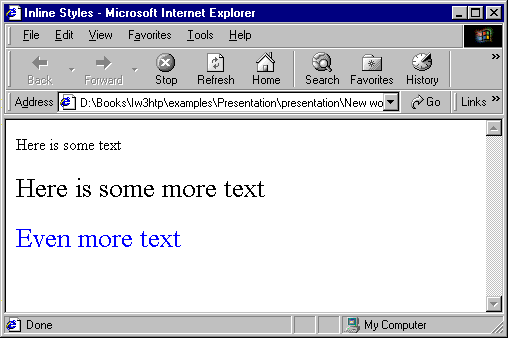 113
CSS Cascade (Precedence)
There are browser, user and author stylesheets with "normal" and "important" declarations
Browser styles (least priority)
Normal user styles
Normal author styles (external, in head, inline)
Important author styles
Important user styles (max priority)
a { color: red !important ; }
http://www.slideshare.net/maxdesign/css-cascade-1658158
114
CSS Specificity
CSS specificity is used to determine the precedence of CSS style declarations with the same origin. Selectors are what matters
Simple calculation: #id = 100, .class = 10, :pseudo = 10, [attr] = 10, tag = 1, * = 0
Same number of points? Order matters.
See also:
http://www.smashingmagazine.com/2007/07/27/css-specificity-things-you-should-know/ 
http://css.maxdesign.com.au/selectutorial/advanced_conflict.htm
115
Embedded Styles
Embedded in the HTML in the <style> tag:	
The <style> tag is placed in the <head> section of the document
type attribute specifies the MIME type
MIME describes the format of the content
Other MIME types include text/html, image/gif, text/javascript …
Used for document-specific styles
<style type="text/css">
116
Embedded Styles: Example
embedded-stylesheets.html
<!DOCTYPE html PUBLIC "-//W3C//DTD XHTML 1.0 Transitional//EN" "http://www.w3.org/TR/xhtml1/DTD/xhtml1-transitional.dtd">
<html xmlns="http://www.w3.org/1999/xhtml">
<head>
  <title>Style Sheets</title>
  <style type="text/css">
    em {background-color:#8000FF; color:white}
    h1 {font-family:Arial, sans-serif}
    p  {font-size:18pt}
    .blue {color:blue}
  </style>
<head>
117
Embedded Styles: Example (2)
…
<body>
  <h1 class="blue">A Heading</h1>
  <p>Here is some text. Here is some text. Here
  is some text. Here is some text. Here is some
  text.</p>      
  <h1>Another Heading</h1>        
  <p class="blue">Here is some more text.
  Here is some more text.</p>
  <p class="blue">Here is some <em>more</em>
  text. Here is some more text.</p>  
</body>
</html>
118
Embedded Styles: Example (3)
…
<body>
  <h1 class="blue">A Heading</h1>
  <p>Here is some text. Here is some text. Here
  is some text. Here is some text. Here is some
  text.</p>      
  <h1>Another Heading</h1>        
  <p class="blue">Here is some more text.
  Here is some more text.</p>
  <p class="blue">Here is some <em>more</em>
  text. Here is some more text.</p>  
</body>
</html>
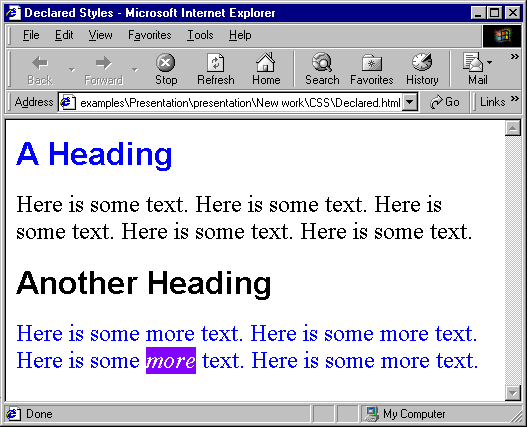 119
External CSS Styles
External linking
Separate pages can all use a shared style sheet
Only modify a single file to change the styles across your entire Web site (see http://www.csszengarden.com/)
link tag (with a rel attribute)
Specifies a relationship between current document and another document

link elements should be in the <head>
<link rel="stylesheet" type="text/css"
  href="styles.css">
120
External CSS Styles (2)
@import
Another way to link external CSS files
Example:



Ancient browsers do not recognize @import
Use @import in an external CSS file to workaround the IE 32 CSS file limit
<style type="text/css">
  @import url("styles.css");  /* same as */
  @import "styles.css";
</style>
121
External Styles: Example
styles.css
/* CSS Document */

a 	  { text-decoration: none }

a:hover { text-decoration: underline;
          color: red;
          background-color: #CCFFCC }

li em   { color: red; 
          font-weight: bold }

ul	  { margin-left: 2cm }

ul ul	  { text-decoration: underline; 
          margin-left: .5cm }
122
External Styles: Example (2)
external-styles.html
<!DOCTYPE html PUBLIC "-//W3C//DTD XHTML 1.0 
  Transitional//EN" 
  "http://www.w3.org/TR/xhtml1/DTD/xhtml1-transitional.dtd">
<html xmlns="http://www.w3.org/1999/xhtml">
<head>
  <title>Importing style sheets</title>
  <link type="text/css" rel="stylesheet"
    href="styles.css"  />
</head>
<body>
  <h1>Shopping list for <em>Monday</em>:</h1>
  <li>Milk</li>
  …
123
External Styles: Example (3)
…
  <li>Bread
    <ul>
      <li>White bread</li>
      <li>Rye bread</li>
      <li>Whole wheat bread</li>
    </ul>
  </li>
  <li>Rice</li>
  <li>Potatoes</li>
  <li>Pizza <em>with mushrooms</em></li>
</ul>
<a href="http://food.com" title="grocery
  store">Go to the Grocery store</a>
</body>
</html>
124
External Styles: Example (4)
…
  <li>Bread
    <ul>
      <li>White bread</li>
      <li>Rye bread</li>
      <li>Whole wheat bread</li>
    </ul>
  </li>
  <li>Rice</li>
  <li>Potatoes</li>
  <li>Pizza <em>with mushrooms</em></li>
</ul>
<a href="http://food.com" title="grocery
  store">Go to the Grocery store</a>
</body>
</html>
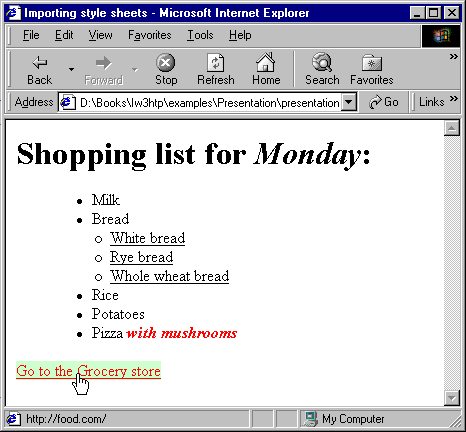 125
Text-related CSS Properties
color – specifies the color of the text
font-size – size of font: xx-small, x-small, small, medium, large, x-large, xx-large, smaller, larger or numeric value
font-family – comma separated font names
Example: verdana, sans-serif, etc. 
The browser loads the first one that is available
There should always be at least one generic font
font-weight can be normal, bold, bolder, lighter or a number in range [100 … 900]
126
CSS Rules for Fonts (2)
font-style – styles the font
Values: normal, italic, oblique
text-decoration – decorates the text
Values: none, underline, line-trough, overline, blink
text-align – defines the alignment of text or other content
Values: left, right, center, justify
127
Shorthand Font Property
font
Shorthand rule for setting multiple font properties at the same time

	is equal to writing this:
font:italic normal bold 12px/16px verdana
font-style: italic;
font-variant: normal;
font-weight: bold;
font-size: 12px;
line-height: 16px;
font-family: verdana;
128
Backgrounds
background-image
URL of image to be used as background, e.g.:

background-color
Using color and image and the same time
background-repeat
repeat-x, repeat-y, repeat, no-repeat
background-attachment
fixed / scroll
background-image:url("back.gif");
129
Backgrounds (2)
background-position: specifies vertical and horizontal position of the background image
Vertical position: top, center, bottom
Horizontal position: left, center, right
Both can be specified in percentage or other numerical values
Examples:
background-position: top left;
background-position: -5px 50%;
130
Background Shorthand Property
background: shorthand rule for setting background properties at the same time:

	
	is equal to writing:



Some browsers will not apply BOTH color and image for background if using shorthand rule
background: #FFF0C0 url("back.gif") no-repeat fixed top;
background-color: #FFF0C0;
background-image: url("back.gif");
background-repeat: no-repeat;
background-attachment: fixed;
background-position: top;
131
Background-image or <img>?
Background images allow you to save many image tags from the HTML 
Leads to less code
More content-oriented approach
All images that are not part of the page content (and are used only for "beautification") should be moved to the CSS
132
Borders
border-width: thin, medium, thick or numerical value (e.g. 10px)
border-color: color alias or RGB value
border-style: none, hidden, dotted, dashed, solid, double, groove, ridge, inset, outset
Each property can be defined separately for left, top, bottom and right
border-top-style, border-left-color, …
133
Border Shorthand Property
border: shorthand rule for setting border properties at once:

	is equal to writing:

		
Specify different borders for the sides via shorthand rules: border-top, border-left, border-right, border-bottom
When to avoid border:0
border: 1px solid red
border-width:1px;
border-color:red;
border-style:solid;
134
Width and Height
width – defines numerical value for the width of element, e.g. 200px
height – defines numerical value for the height of element, e.g. 100px
By default the height of an element is defined by its content
Inline elements do not apply height, unless you change their display style.
135
Margin and Padding
margin and padding define the spacing around the element
Numerical value, e.g. 10px or -5px
Can be defined for each of the four sides separately - margin-top, padding-left, …
margin is the spacing outside of the border
padding is the spacing between the border and the content
What are collapsing margins?
136
Margin and Padding: Short Rules
margin: 5px;
Sets all four sides to have margin of 5 px;
margin: 10px 20px;
top and bottom to 10px, left and right to 20px;
margin: 5px 3px 8px;
top 5px, left/right 3px, bottom 8px
margin: 1px 3px 5px 7px;
top, right, bottom, left (clockwise from top)
Same for padding
137
The Box Model
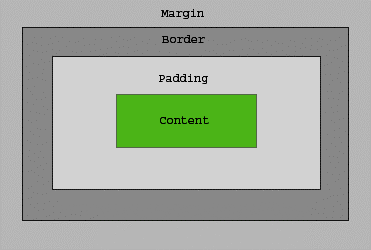 138
IE Quirks Mode
When using quirks mode (pages with no DOCTYPE or with a HTML 4 Transitional DOCTYPE), Internet Explorer violates the box model standard
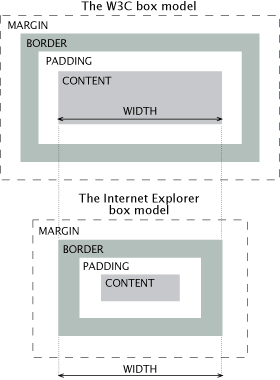 139
Positioning
position: defines the positioning of the element in the page content flow
 The value is one of:
static (default)
relative – relative position according to where the element would appear with static position
absolute – position according to the innermost positioned parent element
fixed – same as  absolute, but ignores page scrolling
140
Positioning (2)
Margin VS relative positioning
Fixed and absolutely positioned elements do not influence the page normal flow and usually stay on top of other elements
Their position and size is ignored when calculating the size of parent element or position of surrounding elements
Overlaid according to their z-index
Inline fixed or absolutely positioned elements can apply height like block-level elements
141
Positioning (3)
top, left, bottom, right: specifies offset of absolute/fixed/relative positioned element as numerical values
z-index : specifies the stack level of positioned elements
Understanding stacking context
Each positioned element creates a stacking context.
Elements in different stacking contexts are overlapped according to the stacking order of their containers. For example, there is no way for #A1 and #A2 (children of #A) to be placed over #B without increasing the z-index of #A.
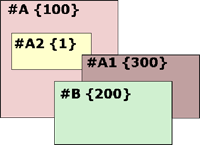 142
Inline element positioning
vertical-align: sets the vertical-alignment of an inline element, according to the line height
Values: baseline, sub, super, top, text-top, middle, bottom, text-bottom or numeric
Also used for content of table cells (which apply middle alignment by default)
143
Float
float: the element “floats” to one side
left: places the element on the left and following content on the right
right: places the element on the right and following content on the left
floated elements should come before the content that will wrap around them in the code
margins of floated elements do not collapse
floated inline elements can apply height
144
Float (2)
How floated elements are positioned
145
Clear
clear
Sets the sides of the element where other floating elements are NOT allowed
Used to "drop" elements below floated ones or expand a container, which contains only floated children
Possible values: left, right, both
Clearing floats
additional element (<div>) with a clear style
146
Clear (2)
Clearing floats (continued)
:after { content: ""; display: block; clear: both; height: 0; }
Triggering hasLayout in IE expands a container of floated elements
display: inline-block;
zoom: 1;
147
Opacity
opacity: specifies the opacity of the element
Floating point number from 0 to 1
For old Mozilla browsers use –moz-opacity
For IE use filter:alpha(opacity=value) where value is from 0 to 100; also, "binary and script behaviors" must be enabled and hasLayout must be triggered, e.g. with zoom:1
148
Visibility
visibility
Determines whether the element is visible
hidden: element is not rendered, but still occupies place on the page (similar to opacity:0)
visible: element is rendered normally
149
Display
display: controls the display of the element and the way it is rendered and if breaks should be placed before and after the element
inline: no breaks are placed before and after (<span> is an inline element)
block:  breaks are placed before AND after the element (<div> is a block element)
150
Display (2)
display: controls the display of the element and the way it is rendered and if breaks should be placed before and after the element
none: element is hidden and its dimensions are not used to calculate the surrounding elements rendering (differs from visibility: hidden!)
There are some more possible values, but not all browsers support them
Specific displays like table-cell and table-row
151
Overflow
overflow: defines the behavior of element when content needs more space than you have specified by the size properties or for other reasons. Values: 
visible (default) – content spills out of the element
auto - show scrollbars if needed
scroll – always show scrollbars
hidden – any content that cannot fit is clipped
152
Other CSS Properties
cursor:  specifies the look of the mouse cursor when placed over the element
 Values: crosshair, help, pointer, progress, move, hair, col-resize, row-resize, text, wait, copy, drop, and others
white-space – controls the line breaking of text. Value is one of:
nowrap – keeps the text on one line
normal (default) – browser decides whether to brake the lines if needed
153
Benefits of using CSS
More powerful formatting than using presentation tags
Your pages load faster, because browsers cache the .css files
Increased accessibility, because rules can be defined according given media
Pages are easier to maintain and update
154
Maintenance Example
Title
Some random text here.  You can’t read it anyway!  Har har har!  Use Css.
Title
Some random text here.  You can’t read it anyway!  Har har har!  Use Css.
Title
Some random text here.  You can’t read it anyway!  Har har har!  Use Css.
Title
Some random text here.  You can’t read it anyway!  Har har har!  Use Css.
Title
Some random text here.  You can’t read it anyway!  Har har har!  Use Css.
Title
Some random text here.  You can’t read it anyway!  Har har har!  Use Css.
Title
Some random text here.  You can’t read it anyway!  Har har har!  Use Css.
Title
Some random text here.  You can’t read it anyway!  Har har har!  Use Css.
Title
Some random text here.  You can’t read it anyway!  Har har har!  Use Css.
Title
Some random text here.  You can’t read it anyway!  Har har har!  Use Css.
Title
Some random text here.  You can’t read it anyway!  Har har har!  Use Css.
Title
Some random text here.  You can’t read it anyway!  Har har har!  Use Css.
Title
Some random text here.  You can’t read it anyway!  Har har har!  Use Css.
Title
Some random text here.  You can’t read it anyway!  Har har har!  Use Css.
Title
Some random text here.  You can’t read it anyway!  Har har har!  Use Css.
Title
Some random text here.  You can’t read it anyway!  Har har har!  Use Css.
Title
Some random text here.  You can’t read it anyway!  Har har har!  Use Css.
Title
Some random text here.  You can’t read it anyway!  Har har har!  Use Css.
Title
Some random text here.  You can’t read it anyway!  Har har har!  Use Css.
Title
Some random text here.  You can’t read it anyway!  Har har har!  Use Css.
Title
Some random text here.  You can’t read it anyway!  Har har har!  Use Css.
Title
Some random text here.  You can’t read it anyway!  Har har har!  Use Css.
Title
Some random text here.  You can’t read it anyway!  Har har har!  Use Css.
Title
Some random text here.  You can’t read it anyway!  Har har har!  Use Css.
Title
Some random text here.  You can’t read it anyway!  Har har har!  Use Css.
CSS file
Title
Some random text here.  You can’t read it anyway!  Har har har!  Use Css.
Title
Some random text here.  You can’t read it anyway!  Har har har!  Use Css.
Title
Some random text here.  You can’t read it anyway!  Har har har!  Use Css.
Title
Some random text here.  You can’t read it anyway!  Har har har!  Use Css.
Title
Some random text here.  You can’t read it anyway!  Har har har!  Use Css.
Title
Some random text here.  You can’t read it anyway!  Har har har!  Use Css.
Title
Some random text here.  You can’t read it anyway!  Har har har!  Use Css.
Title
Some random text here.  You can’t read it anyway!  Har har har!  Use Css.
Title
Some random text here.  You can’t read it anyway!  Har har har!  Use Css.
Title
Some random text here.  You can’t read it anyway!  Har har har!  Use Css.
Title
Some random text here.  You can’t read it anyway!  Har har har!  Use Css.
Title
Some random text here.  You can’t read it anyway!  Har har har!  Use Css.
Title
Some random text here.  You can’t read it anyway!  Har har har!  Use Css.
Title
Some random text here.  You can’t read it anyway!  Har har har!  Use Css.
Title
Some random text here.  You can’t read it anyway!  Har har har!  Use Css.
Title
Some random text here.  You can’t read it anyway!  Har har har!  Use Css.
Title
Some random text here.  You can’t read it anyway!  Har har har!  Use Css.
Title
Some random text here.  You can’t read it anyway!  Har har har!  Use Css.
Title
Some random text here.  You can’t read it anyway!  Har har har!  Use Css.
Title
Some random text here.  You can’t read it anyway!  Har har har!  Use Css.
Title
Some random text here.  You can’t read it anyway!  Har har har!  Use Css.
Title
Some random text here.  You can’t read it anyway!  Har har har!  Use Css.
Title
Some random text here.  You can’t read it anyway!  Har har har!  Use Css.
Title
Some random text here.  You can’t read it anyway!  Har har har!  Use Css.
Title
Some random text here.  You can’t read it anyway!  Har har har!  Use Css.
Title
Some random text here.  You can’t read it anyway!  Har har har!  Use Css.
Title
Some random text here.  You can’t read it anyway!  Har har har!  Use Css.
Title
Some random text here.  You can’t read it anyway!  Har har har!  Use Css.
Title
Some random text here.  You can’t read it anyway!  Har har har!  Use Css.
Title
Some random text here.  You can’t read it anyway!  Har har har!  Use Css.
Title
Some random text here.  You can’t read it anyway!  Har har har!  Use Css.
Title
Some random text here.  You can’t read it anyway!  Har har har!  Use Css.
Title
Some random text here.  You can’t read it anyway!  Har har har!  Use Css.
Title
Some random text here.  You can’t read it anyway!  Har har har!  Use Css.
155
CSS Development Tools
Visual Studio – CSS Editor
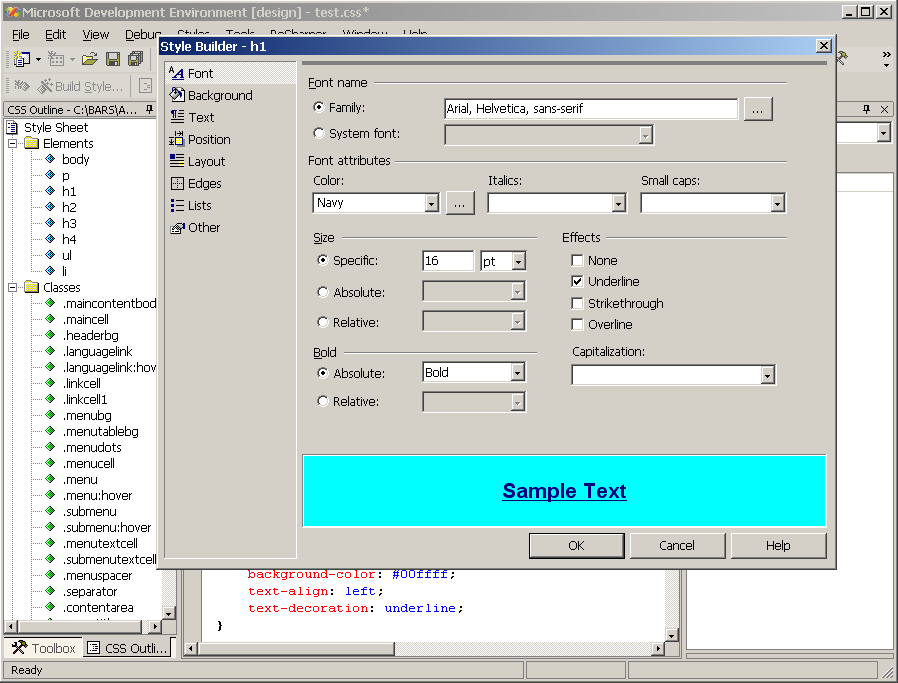 156
CSS Development Tools (3)
Firebug – add-on to Firefox used to examine and adjust CSS and HTML
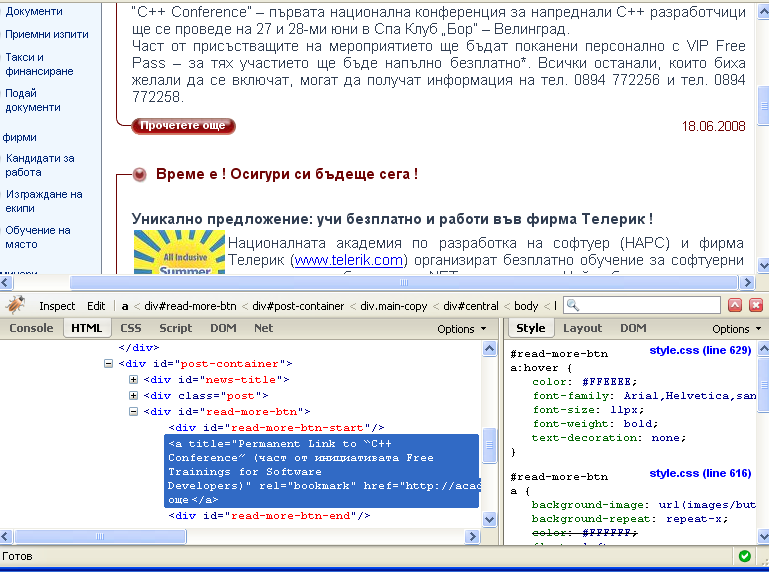 157
CSS Development Tools (4)
IE Developer Toolbar – add-on to IE used to examine CSS and HTML (press [F12])
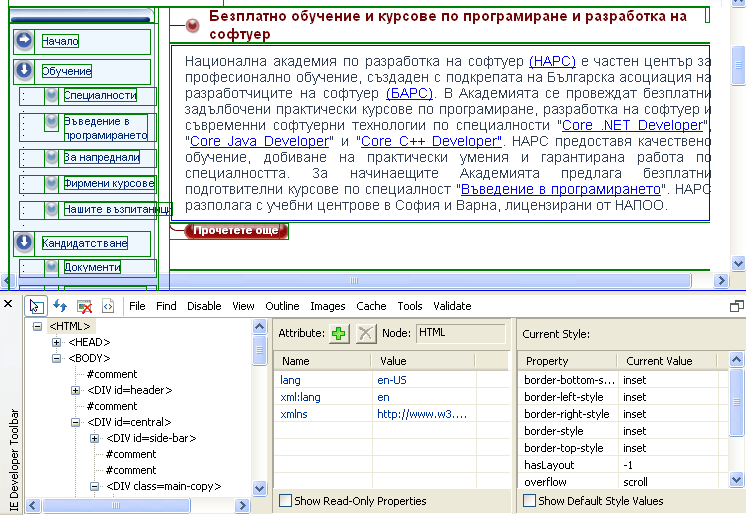 158
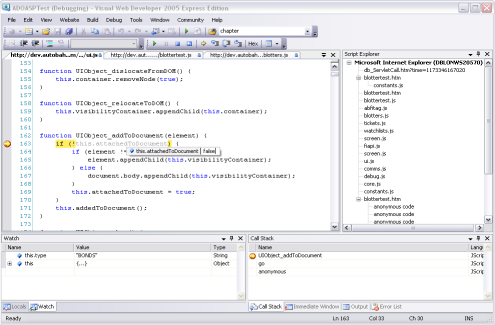 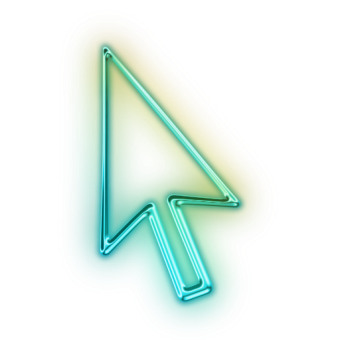 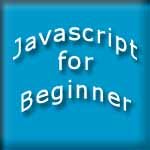 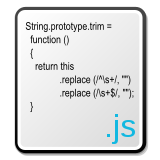 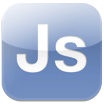 Introduction to JavaScript
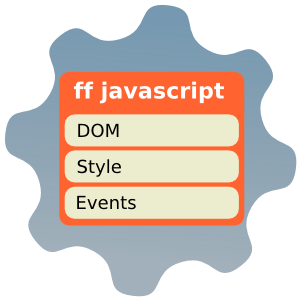 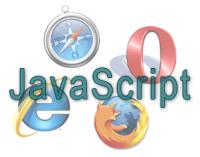 Table of Contents
What is DHTML?
DHTML Technologies
XHTML, CSS, JavaScript, DOM
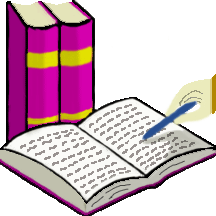 160
Table of Contents (2)
Introduction to JavaScript
What is JavaScript
Implementing JavaScript into Web pages
In <head> part
In <body> part
In external .js file
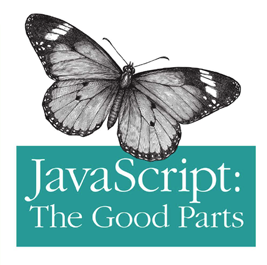 161
Table of Contents (3)
JavaScript Syntax
JavaScript operators
JavaScript Data Types
JavaScript Pop-up boxes
alert, confirm and prompt
Conditional and switch statements, loops and functions
Document Object Model
Debugging in JavaScript
162
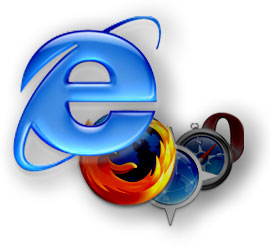 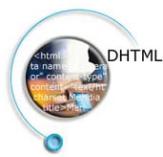 DHTML
Dynamic Behavior at the Client Side
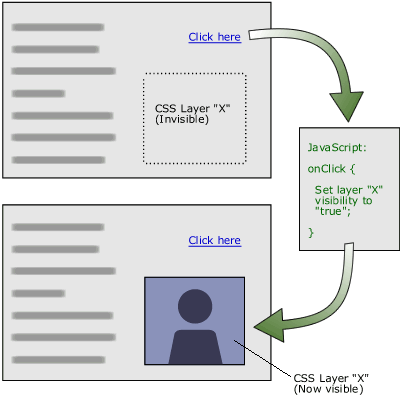 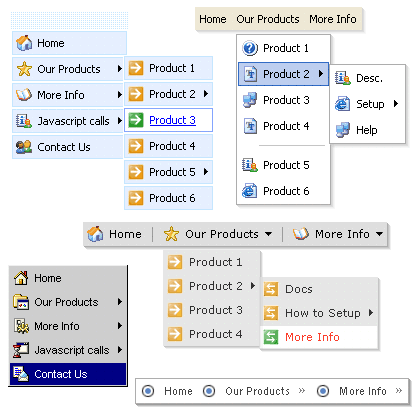 What is DHTML?
Dynamic HTML (DHTML)
Makes possible a Web page to react and change in response to the user’s actions
DHTML = HTML + CSS + JavaScript
164
DTHML = HTML + CSS + JavaScript
HTML defines Web sites content through semantic tags (headings, paragraphs, lists, …)
CSS defines 'rules' or 'styles' for presenting every aspect of an HTML document
Font (family, size, color, weight, etc.)
Background (color, image, position, repeat)
Position and layout (of any object on the page)
JavaScript defines dynamic behavior
Programming logic for interaction with the user, to handle events, etc.
165
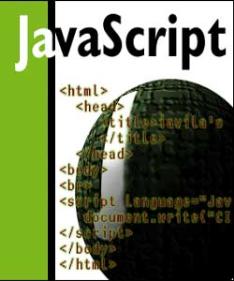 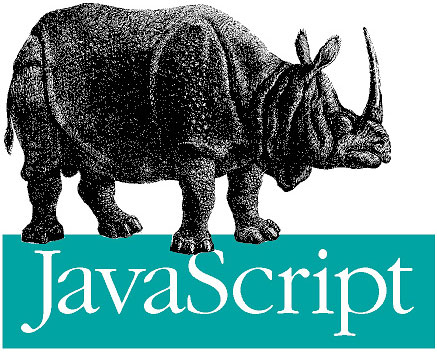 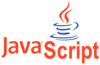 JavaScript
Dynamic Behavior in a Web Page
JavaScript
JavaScript is a front-end scripting language developed by Netscape for dynamic content
Lightweight, but with limited capabilities
Can be used as object-oriented language
Client-side technology
Embedded in your HTML page
Interpreted by the Web browser
Simple and flexible
Powerful to manipulate the DOM
167
JavaScript Advantages
JavaScript allows interactivity such as:
Implementing form validation
React to user actions, e.g. handle keys
Changing an image on moving mouse over it
Sections of a page appearing and disappearing
Content loading and changing dynamically
Performing complex calculations
Custom HTML controls, e.g. scrollable table
Implementing AJAX functionality
168
What Can JavaScript Do?
Can handle events
Can read and write HTML elements and modify the DOM tree
Can validate form data
Can access / modify browser cookies
Can detect the user’s browser and OS
Can be used as object-oriented language
Can handle exceptions
Can perform asynchronous server calls (AJAX)
169
The First Script
first-script.html
<html>

<body>
  <script type="text/javascript">
     alert('Hello JavaScript!');
  </script>	
</body>

</html>
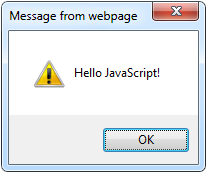 170
Another Small Example
small-example.html
<html>

<body>
  <script type="text/javascript">
     document.write('JavaScript rulez!');
  </script>	
</body>

</html>
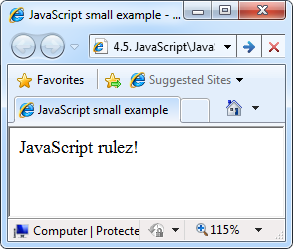 171
Using JavaScript Code
The JavaScript code can be placed in:
<script> tag in the head 
<script> tag in the body – not recommended
External files, linked via <script> tag the head
Files usually have .js extension


Highly recommended
The .js files get cached by the browser
<script src="scripts.js" type="text/javscript">
<!– code placed here will not be executed! -->
</script>
172
JavaScript – When is Executed?
JavaScript code is executed during the page loading or when the browser fires an event
All statements are executed at page loading
Some statements just define functions that can be called later
Function calls or code can be attached as "event handlers" via tag attributes
Executed when the event is fired by the browser
<img src="logo.gif" onclick="alert('clicked!')" />
173
Calling a JavaScript Function from Event Handler – Example
<html>
<head>
<script type="text/javascript">
  function test (message) {
    alert(message);
  }
</script>
</head>

<body>
  <img src="logo.gif"
    onclick="test('clicked!')" />
</body>
</html>
image-onclick.html
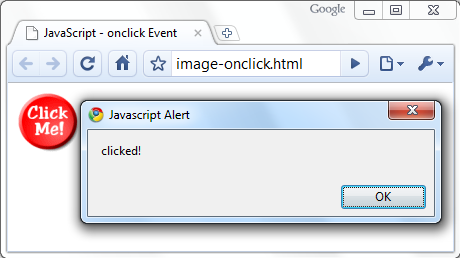 174
Using External Script Files
Using external script files:





External JavaScript file:
<html>
<head>
  <script src="sample.js" type="text/javascript">
  </script>
</head>
<body>
  <button onclick="sample()" value="Call JavaScript
    function from sample.js" />
</body>
</html>
external-JavaScript.html
The <script> tag is always empty.
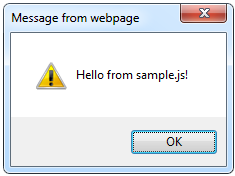 function sample() {
  alert('Hello from sample.js!')
}
sample.js
175
The JavaScript Syntax
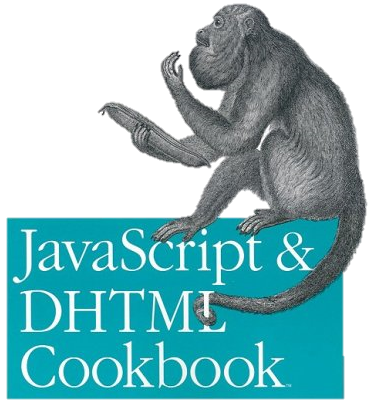 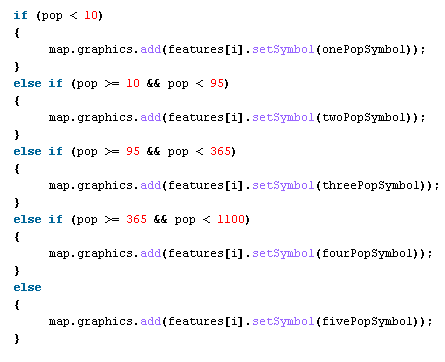 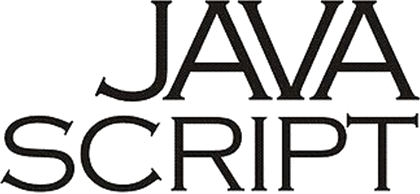 JavaScript Syntax
The JavaScript syntax is similar to C# and Java
Operators (+, *, =, !=, &&, ++, …)
Variables (typeless)
Conditional statements (if, else)
Loops (for, while)
Arrays (my_array[]) and associative arrays (my_array['abc'])
Functions (can return value)
Function variables (like the C# delegates)
177
Data Types
JavaScript data types:
Numbers (integer, floating-point)
Boolean (true / false)
String type – string of characters

Arrays

Associative arrays (hash tables)
var myName = "You can use both single or double quotes for strings";
var my_array = [1, 5.3, "aaa"];
var my_hash = {a:2, b:3, c:"text"};
178
Everything is Object
Every variable can be considered as object
For example strings and arrays have member functions:
objects.html
var test = "some string";
alert(test[7]); // shows letter 'r'
alert(test.charAt(5)); // shows letter 's'
alert("test".charAt(1)); //shows letter 'e'
alert("test".substring(1,3)); //shows 'es'
var arr = [1,3,4];
alert (arr.length); // shows 3
arr.push(7); // appends 7 to end of array
alert (arr[3]); // shows 7
179
String Operations
The + operator joins strings


What is "9" + 9?

Converting string to number:
string1 = "fat ";
string2 = "cats";
alert(string1 + string2);  // fat cats
alert("9" + 9);  // 99
alert(parseInt("9") + 9);  // 18
180
Arrays Operations and Properties
Declaring new empty array:

Declaring an array holding few elements:

Appending an element / getting the last element:

Reading the number of elements (array length):

Finding element's index in the array:
var arr = new Array();
var arr = [1, 2, 3, 4, 5];
arr.push(3);
var element = arr.pop();
arr.length;
arr.indexOf(1);
181
Standard Popup Boxes
Alert box with text and [OK] button
Just a message shown in a dialog box:

Confirmation box
Contains text, [OK] button and [Cancel] button:

Prompt box
Contains text, input field with default value:
alert("Some text here");
confirm("Are you sure?");
prompt ("enter amount", 10);
182
Sum of Numbers – Example
sum-of-numbers.html
<html>

<head>
  <title>JavaScript Demo</title>
  <script type="text/javascript">
    function calcSum() {
      value1 =
        parseInt(document.mainForm.textBox1.value);
      value2 =
        parseInt(document.mainForm.textBox2.value);
      sum = value1 + value2;
      document.mainForm.textBoxSum.value = sum;
    }
  </script>	
</head>
183
Sum of Numbers – Example (2)
sum-of-numbers.html (cont.)
<body>
  <form name="mainForm">
    <input type="text" name="textBox1" /> <br/>
    <input type="text" name="textBox2" /> <br/>
    <input type="button" value="Process" 
      onclick="javascript: calcSum()" />
    <input type="text" name="textBoxSum"
      readonly="readonly"/>
  </form>
</body>

</html>
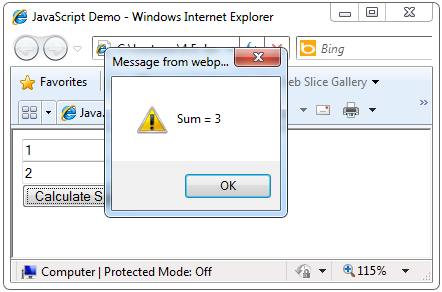 184
JavaScript Prompt – Example
prompt.html
price = prompt("Enter the price", "10.00");
alert('Price + VAT = ' + price * 1.2);
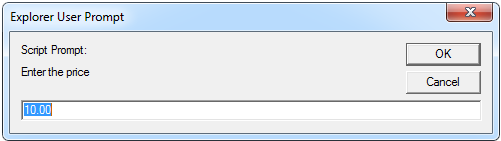 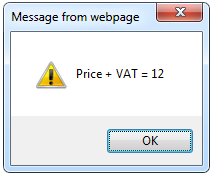 185
<=
Conditional Statement (if)
unitPrice = 1.30;
if (quantity > 100) { 
  unitPrice = 1.20;
}
Symbol
Meaning
>
Greater than
<
Less than
>=
Greater than or equal to
Less than or equal to
==
Equal
!=
Not equal
186
Conditional Statement (if) (2)
The condition may be of Boolean or integer type:
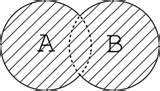 conditional-statements.html
var a = 0;
var b = true;
if (typeof(a)=="undefined" || typeof(b)=="undefined") {
  document.write("Variable a or b is undefined.");
}
else if (!a && b) {
  document.write("a==0; b==true;");
} else {
  document.write("a==" + a + "; b==" + b + ";");
}
187
Switch Statement
The switch statement works like in C#:
switch (variable) {
  case 1: 
    // do something
    break;
  case 'a':
    // do something else
    break;
  case 3.14:
    // another code
    break;
  default:
    // something completely different
}
switch-statements.html
188
Loops
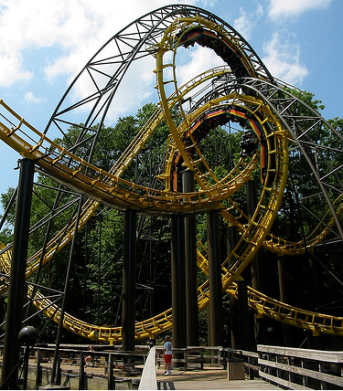 Like in C#
for loop
while loop
do … while loop
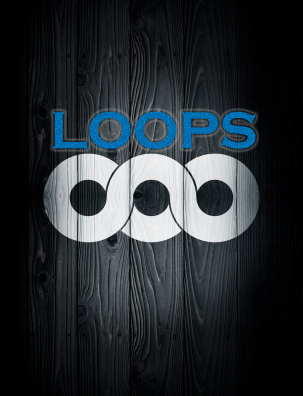 var counter;
for (counter=0; counter<4; counter++) {
  alert(counter);
}
while (counter < 5) {
  alert(++counter);
}
loops.html
189
Functions
Code structure – splitting code into parts
Data comes in, processed, result returned
Parameters come in here.
function average(a, b, c)
{
    var total;
    total = a+b+c;
    return total/3;
}
Declaring variables is optional. Type is never declared.
Value returned here.
190
Function Arguments and Return Value
Functions are not required to return a value
When calling function it is not obligatory to specify all of its arguments
The function has access to all the arguments passed via arguments array
function sum() {
  var sum = 0;
  for (var i = 0; i < arguments.length; i ++)
    sum += parseInt(arguments[i]);
  return sum;
}
alert(sum(1, 2, 4));
functions-demo.html
191
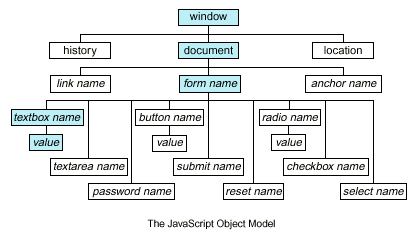 Document Object Model (DOM)
Document Object Model (DOM)
Every HTML element is accessible via the JavaScript DOM API
Most DOM objects can be manipulated by the programmer
The event model lets a document to react when the user does something on the page
Advantages
Create interactive pages
Updates the objects of a page without reloading it
193
Accessing Elements
Access elements via their ID attribute

Via the name attribute

Via tag name

Returns array of descendant <img> elements of the element "el"
var elem = document.getElementById("some_id")
var arr = document.getElementsByName("some_name")
var imgTags = el.getElementsByTagName("img")
194
DOM Manipulation
Once we access an element, we can read and write its attributes
DOM-manipulation.html
function change(state) {
  var lampImg = document.getElementById("lamp");
  lampImg.src = "lamp_" + state + ".png";
  var statusDiv =
    document.getElementById("statusDiv");
  statusDiv.innerHTML = "The lamp is " + state";
}
…
<img src="test_on.gif" onmouseover="change('off')"
  onmouseout="change('on')" />
195
Common Element Properties
Most of the properties are derived from the HTML attributes of the tag
E.g. id, name, href, alt, title, src, etc…
style property – allows modifying the CSS styles of the element
Corresponds to the inline style of the element
Not the properties derived from embedded or external CSS rules
Example: style.width, style.marginTop, style.backgroundImage
196
Common Element Properties (2)
className – the class attribute of the tag
innerHTML – holds all the entire HTML code inside the element
Read-only properties with information for the current element and its state
tagName, offsetWidth, offsetHeight, scrollHeight, scrollTop, nodeType, etc…
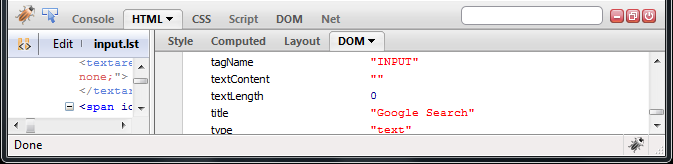 197
Accessing Elements through the DOM Tree Structure
We can access elements in the DOM through some tree manipulation properties:
element.childNodes
element.parentNode
element.nextSibling
element.previousSibling
element.firstChild
element.lastChild
198
Accessing Elements through the DOM Tree – Example
var el = document.getElementById('div_tag');
alert (el.childNodes[0].value);
alert (el.childNodes[1].
  getElementsByTagName('span').id);
…
<div id="div_tag">
  <input type="text" value="test text" />
  <div>
    <span id="test">test span</span>
  </div>
</div>
accessing-elements-demo.html
Warning: may not return what you expected due to Browser differences
199
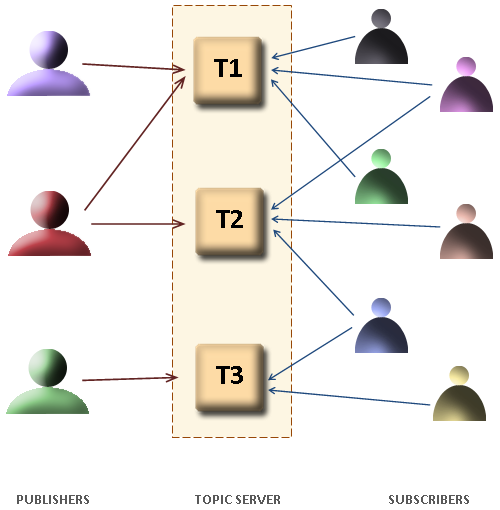 The HTML DOM Event Model
The HTML DOM Event Model
JavaScript can register event handlers
Events are fired by the Browser and are sent to the specified JavaScript event handler function
Can be set with HTML attributes:

Can be accessed through the DOM:
<img src="test.gif" onclick="imageClicked()" />
var img = document.getElementById("myImage");
img.onclick = imageClicked;
201
The HTML DOM Event Model (2)
All event handlers receive one parameter
It brings information about the event
Contains the type of the event (mouse click, key press, etc.)
Data about the location where the event has been fired (e.g. mouse coordinates)
Holds a reference to the event sender
E.g. the button that was clicked
202
The HTML DOM Event Model (3)
Holds information about the state of [Alt], [Ctrl] and [Shift] keys
Some browsers do not send this object, but place it in the document.event
Some of the names of the event’s object properties are browser-specific
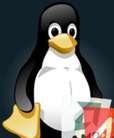 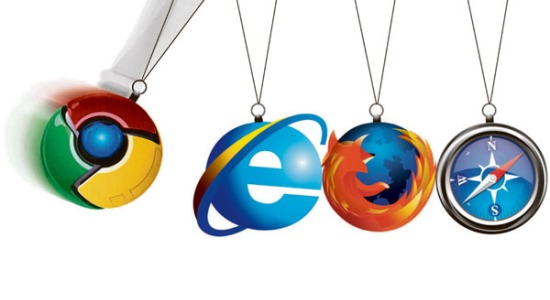 203
Common DOM Events
Mouse events:
onclick, onmousedown, onmouseup
onmouseover, onmouseout, onmousemove
Key events:
onkeypress, onkeydown, onkeyup
Only for input fields
Interface events:
onblur, onfocus
onscroll
204
Common DOM Events (2)
Form events
onchange – for input fields
onsubmit 
Allows you  to cancel a form submission
Useful for form validation
Miscellaneous events
onload, onunload
Allowed only for the <body> element
Fires when all content on the page was loaded / unloaded
205
onload Event – Example
onload event
onload.html
<html>
<head>
  <script type="text/javascript">
    function greet() {
      alert("Loaded.");
    }
  </script>
</head> 
<body onload="greet()" >
</body>
</html>
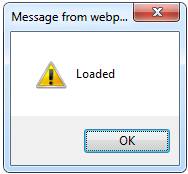 206
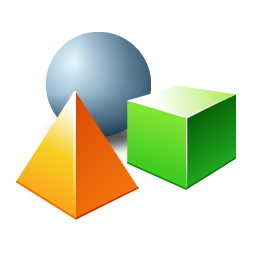 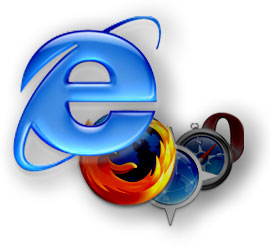 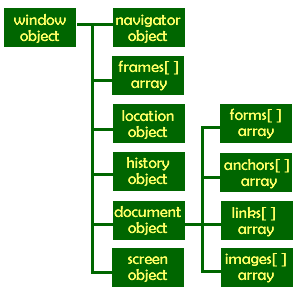 The Built-In Browser Objects
Built-in Browser Objects
The browser provides some read-only data via:
window
The top node of the DOM tree
Represents the browser's window
document
holds information the current loaded document
screen
Holds the user’s display properties
browser
Holds information about the browser
208
DOM Hierarchy – Example
window
navigator
screen
document
history
location
form
form
button
form
209
Opening New Window – Example
window.open()
window-open.html
var newWindow = window.open("", "sampleWindow",
  "width=300, height=100, menubar=yes,
  status=yes, resizable=yes");

newWindow.document.write(
  "<html><head><title>
  Sample Title</title>
  </head><body><h1>Sample
  Text</h1></body>");
newWindow.status = 
  "Hello folks";
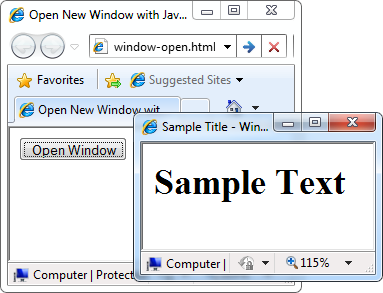 210
The Navigator Object
alert(window.navigator.userAgent);
The browser window
The navigator in the browser window
The userAgent (browser ID)
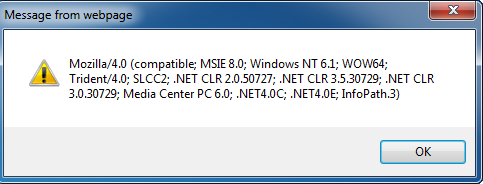 211
The Screen Object
The screen object contains information about the display
window.moveTo(0, 0);
x = screen.availWidth;
y = screen.availHeight;
window.resizeTo(x, y);
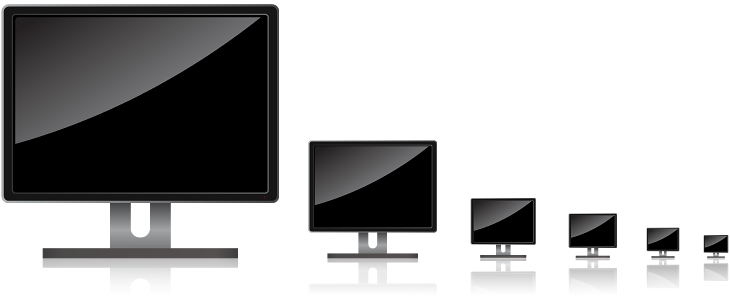 212
Document and Location
document object
Provides some built-in arrays of specific objects on the currently loaded Web page


document.location
Used to access the currently open URL or redirect the browser
document.links[0].href = "yahoo.com";
document.write(
  "This is some <b>bold text</b>");
document.location = "http://www.yahoo.com/";
213
Form Validation – Example
form-validation.html
function checkForm()
{
  var valid = true;
  if (document.mainForm.firstName.value == "") {
    alert("Please type in your first name!");
    document.getElementById("firstNameError").
      style.display = "inline";
    valid = false;
  }
  return valid;
}
…
<form name="mainForm" onsubmit="return checkForm()">
  <input type="text" name="firstName" />
  …
</form>
214
The Math Object
The Math object provides some mathematical functions
math.html
for (i=1; i<=20; i++) {
  var x = Math.random();
  x = 10*x + 1;
  x = Math.floor(x);
  document.write(
    "Random number (" +
    i + ") in range " + 
    "1..10 --> " + x + 
    "<br/>");
}
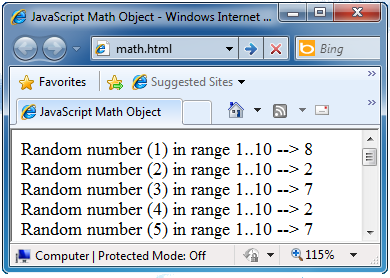 215
The Date Object
The Date object provides date / calendar functions
dates.html
var now = new Date();
var result = "It is now " + now;
document.getElementById("timeField")
  .innerText = result;
...
<p id="timeField"></p>
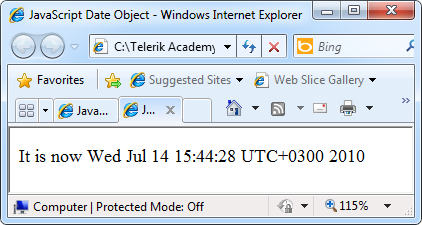 216
Timers: setTimeout()
Make something happen (once) after a fixed delay
var timer = setTimeout('bang()', 5000);
5 seconds after this statement executes, this function is called
clearTimeout(timer);
Cancels the timer
217
Timers: setInterval()
Make something happen repeatedly at fixed intervals
var timer = setInterval('clock()', 1000);
This function is called continuously per 1 second.
clearInterval(timer);
Stop the timer.
218
Timer – Example
timer-demo.html
<script type="text/javascript">
  function timerFunc() {
    var now = new Date();
    var hour = now.getHours();
    var min = now.getMinutes();
    var sec = now.getSeconds();
    document.getElementById("clock").value = 
      "" + hour + ":" + min + ":" + sec;
  }
  setInterval('timerFunc()', 1000);
</script>
<input type="text" id="clock" />
219
Debugging JavaScript
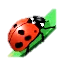 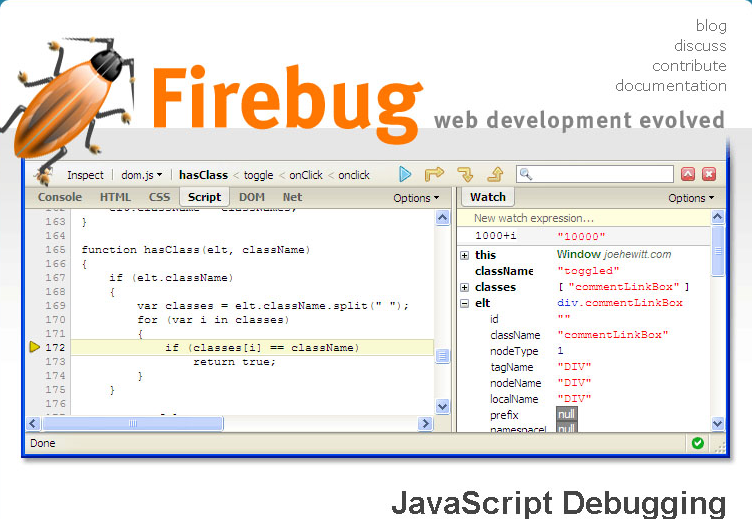 Debugging JavaScript
Modern browsers have JavaScript console where errors in scripts are reported
Errors may differ across browsers
Several tools to debug JavaScript
Microsoft Script Editor
Add-on for Internet Explorer
Supports breakpoints, watches
JavaScript statement debugger; opens the script editor
221
Firebug
Firebug – Firefox add-on for debugging JavaScript, CSS, HTML
Supports breakpoints, watches, JavaScript console editor
Very useful for CSS and HTML too
You can edit all the document real-time: CSS, HTML, etc
Shows how CSS rules apply to element
Shows Ajax requests and responses
Firebug is written mostly in JavaScript
222
Firebug (2)
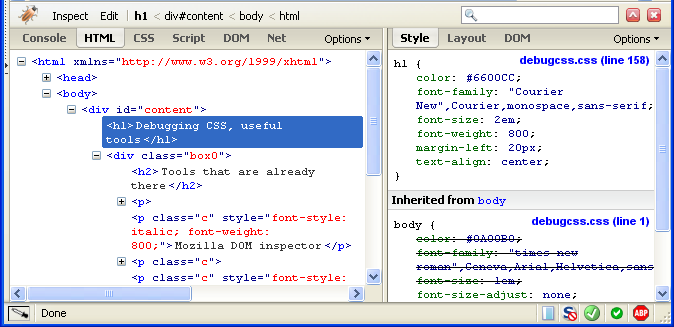 223
JavaScript Console Object
The console object exists only if there is a debugging tool that supports it
Used to write log messages at runtime
Methods of the console object:
debug(message)
info(message)
log(message)
warn(message)
error(message)
224
HTML, CSS and JavaScript Basics
?
?
?
?
?
Questions?
?
?
?
?
?
?